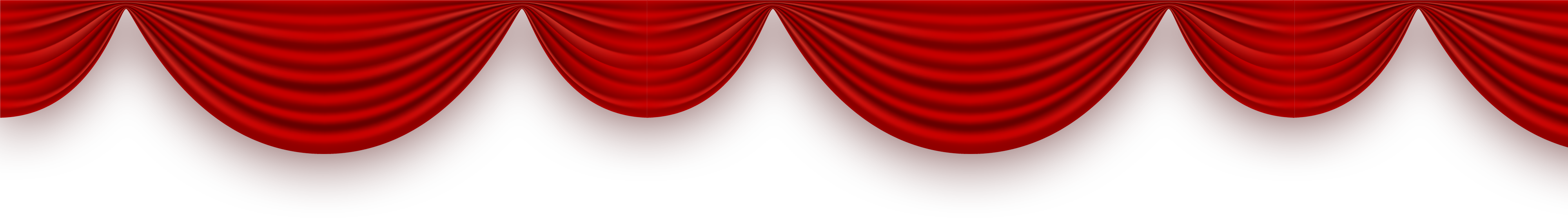 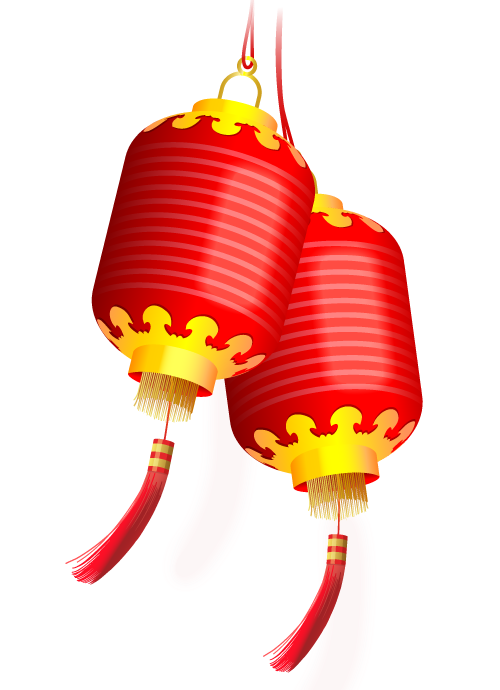 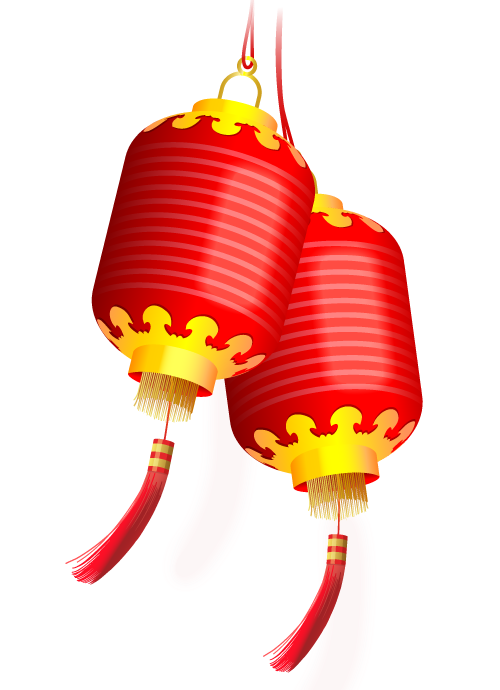 欢｜度｜元｜旦
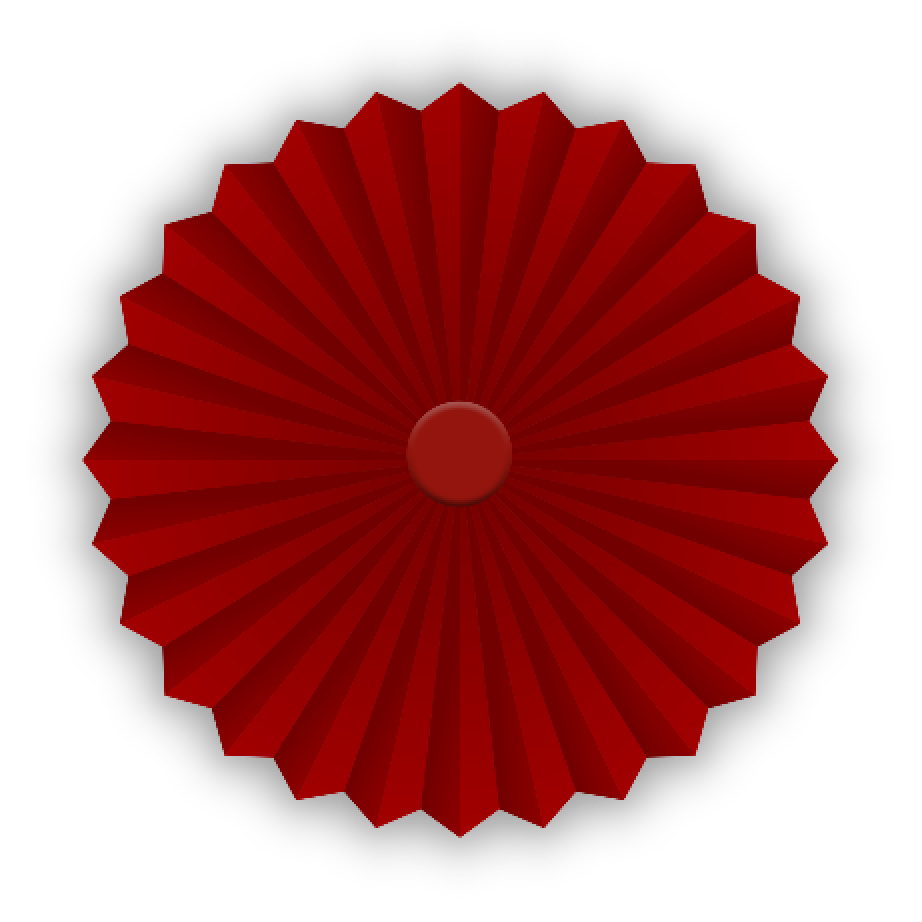 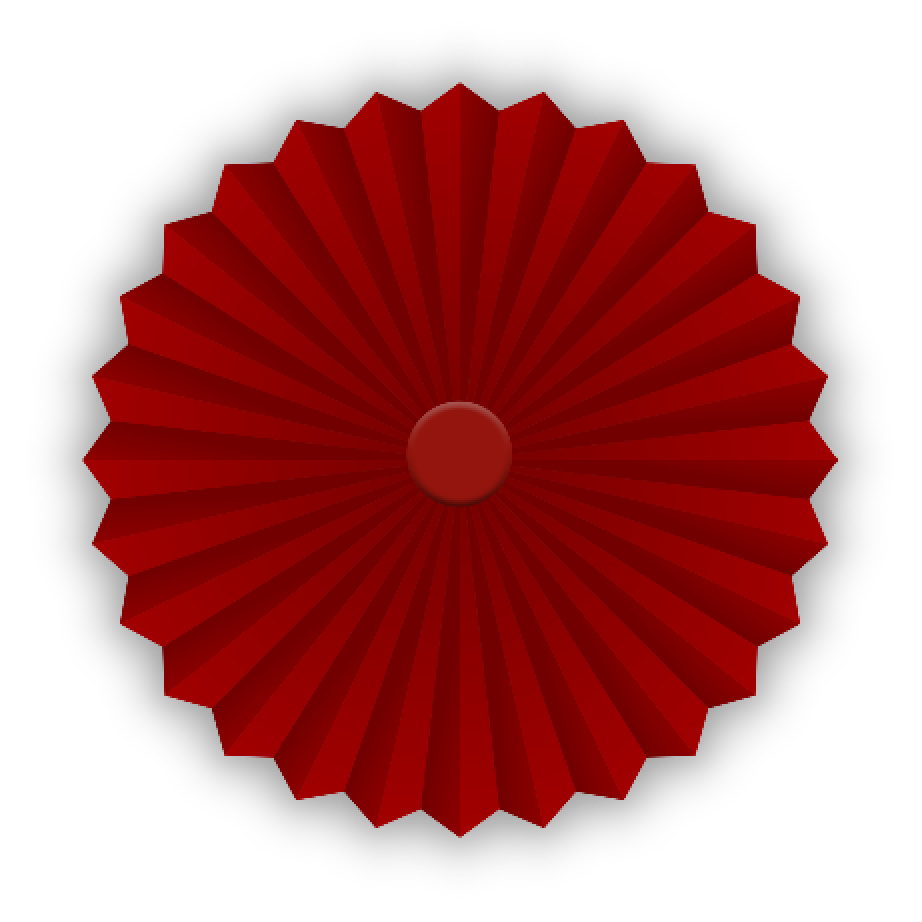 Suitable for company promotion, product introduction, development plan, business financing, etc.
元旦联欢晚会活动策划PPT模板
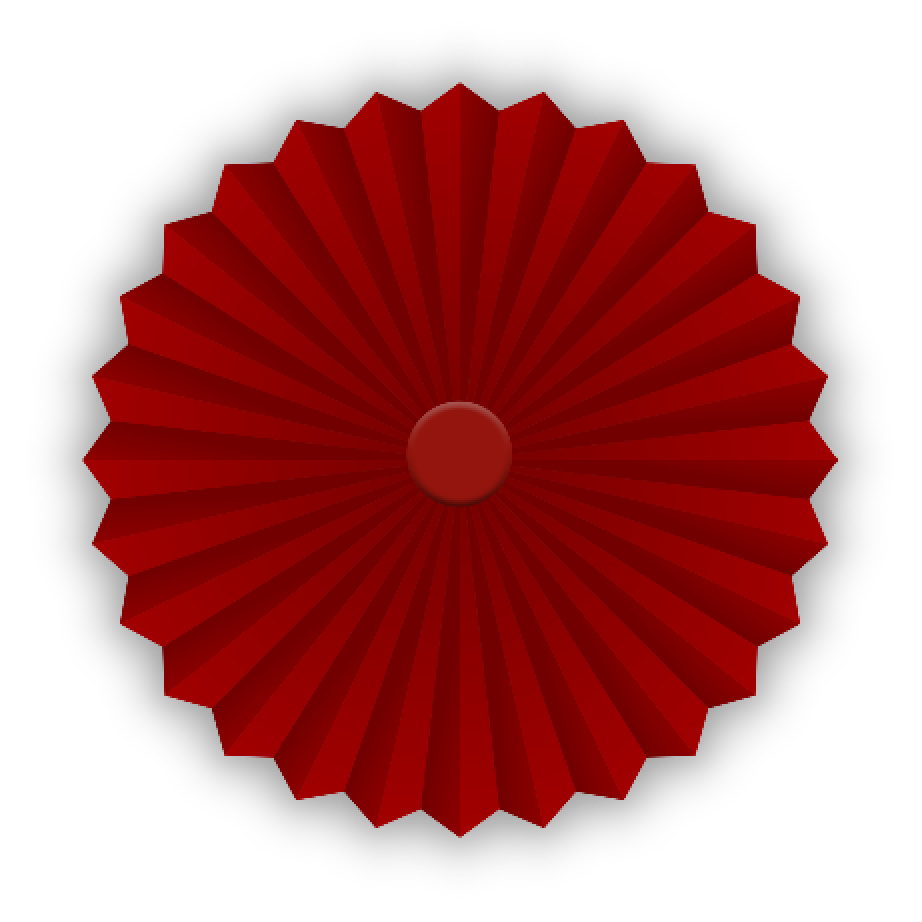 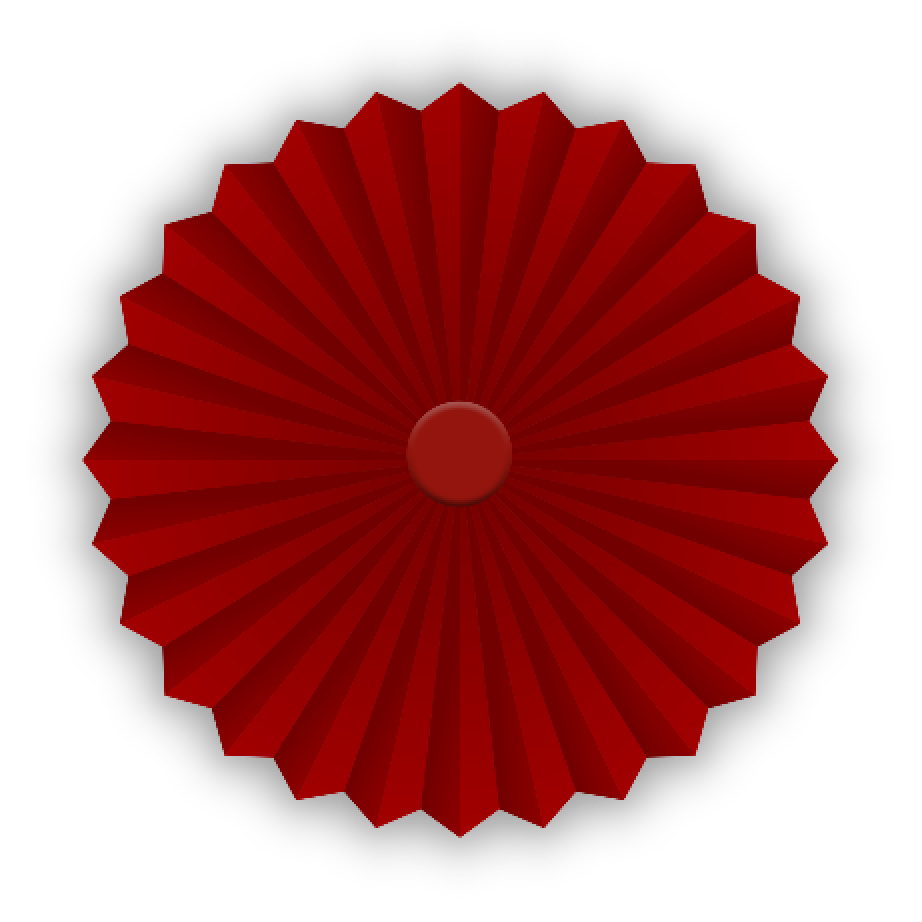 主讲人：PPT营
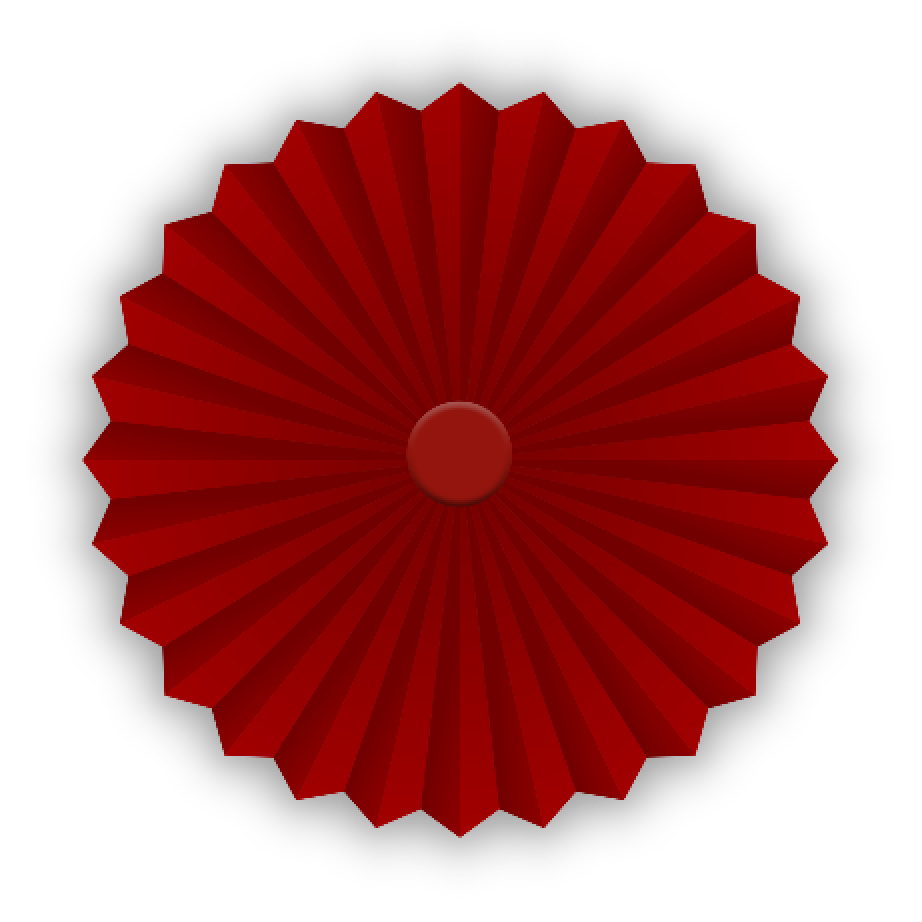 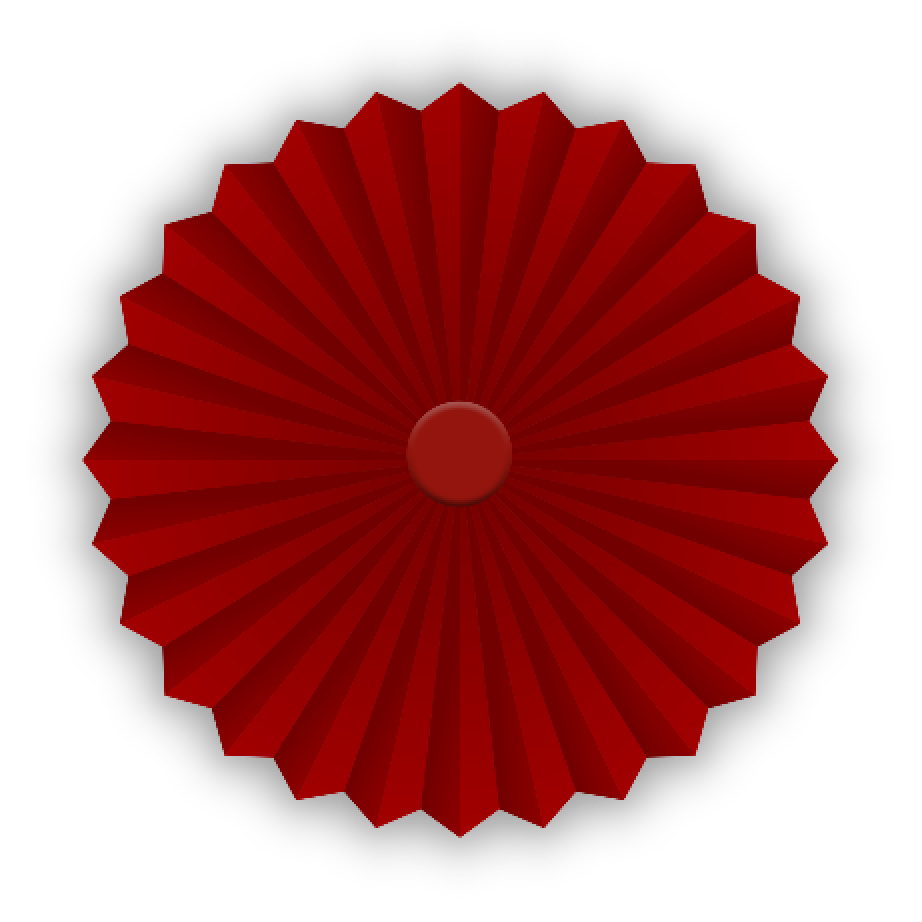 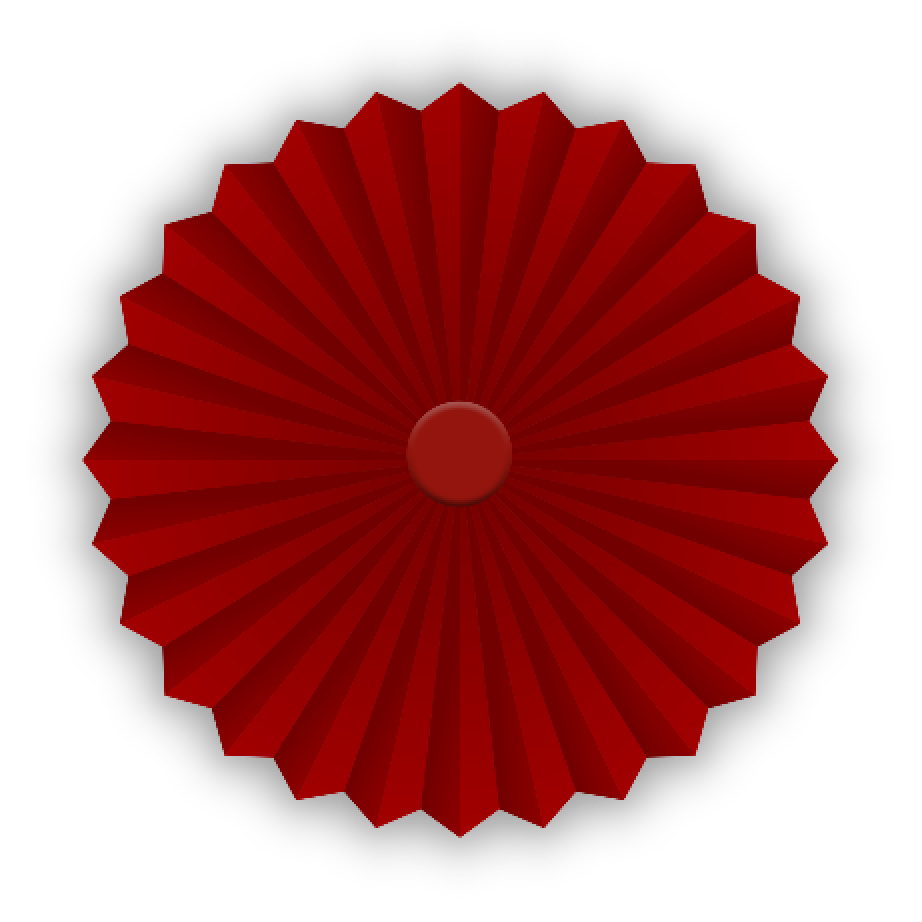 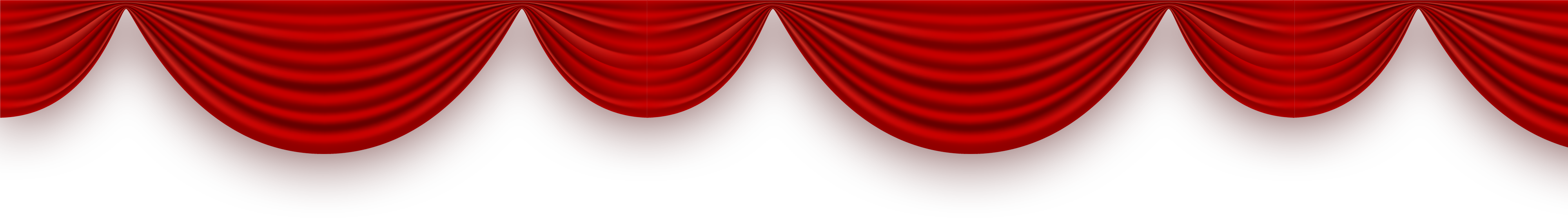 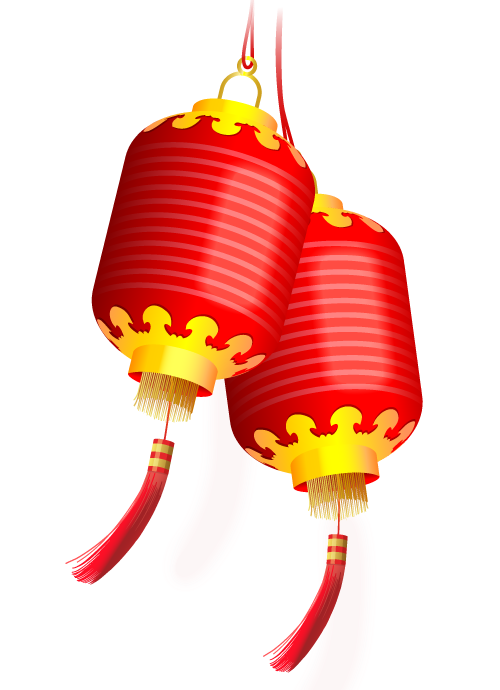 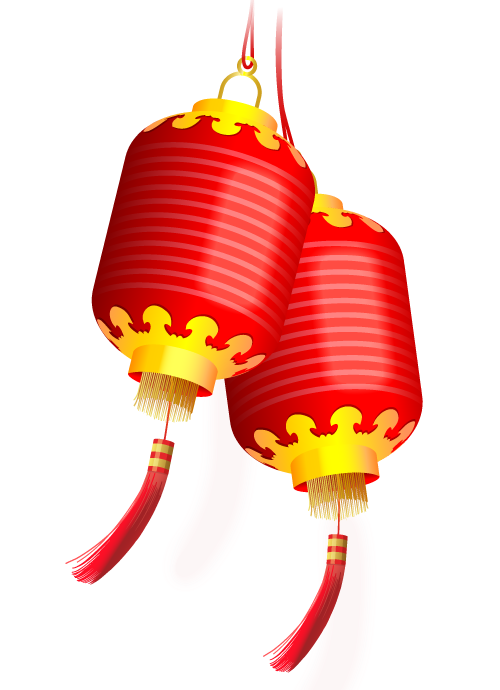 目｜录
CONTENTS
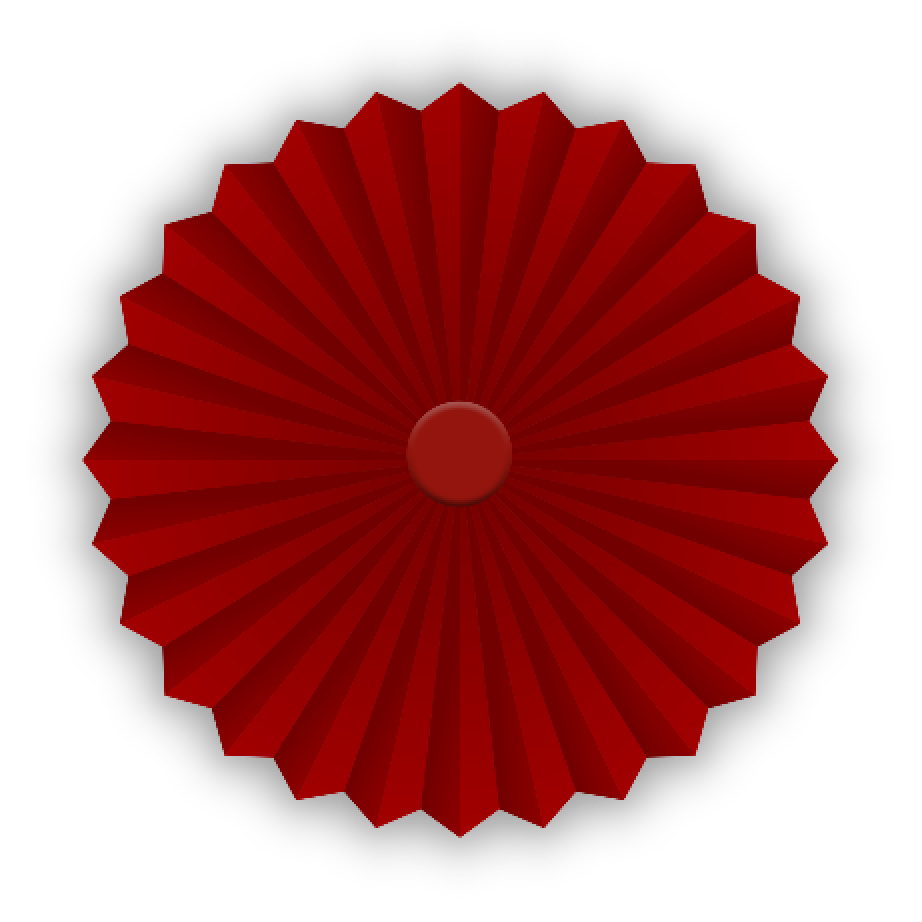 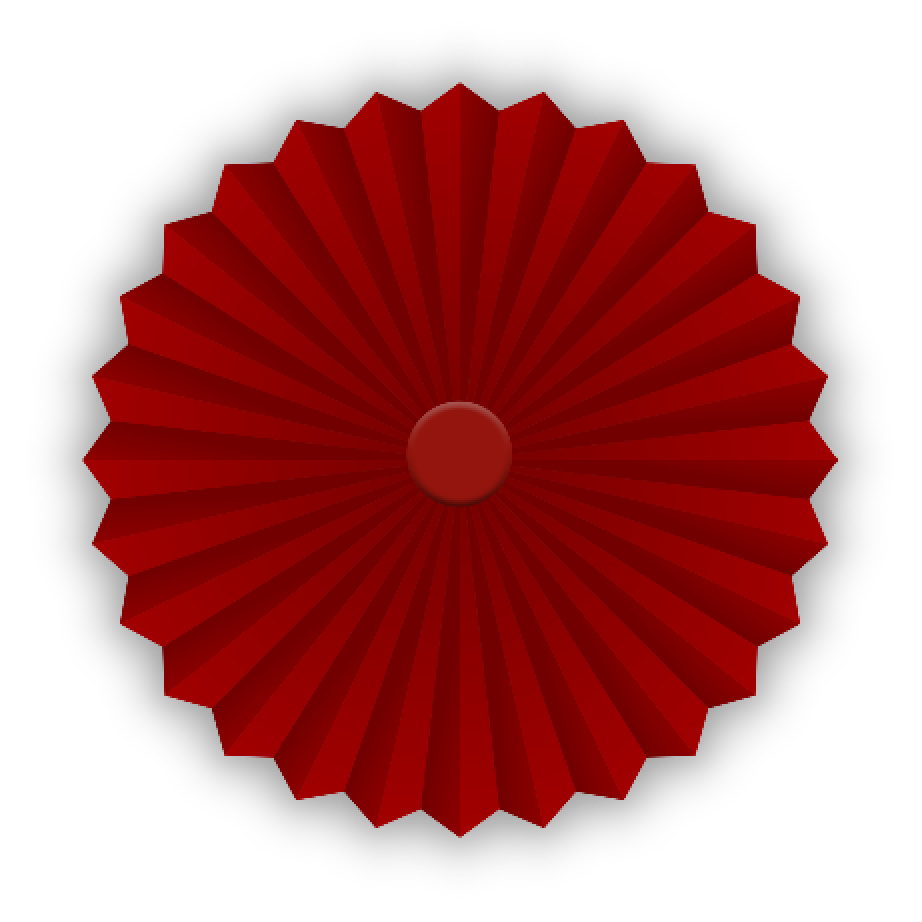 01.点此编辑标题
02.点此编辑标题
03.点此编辑标题
04.点此编辑标题
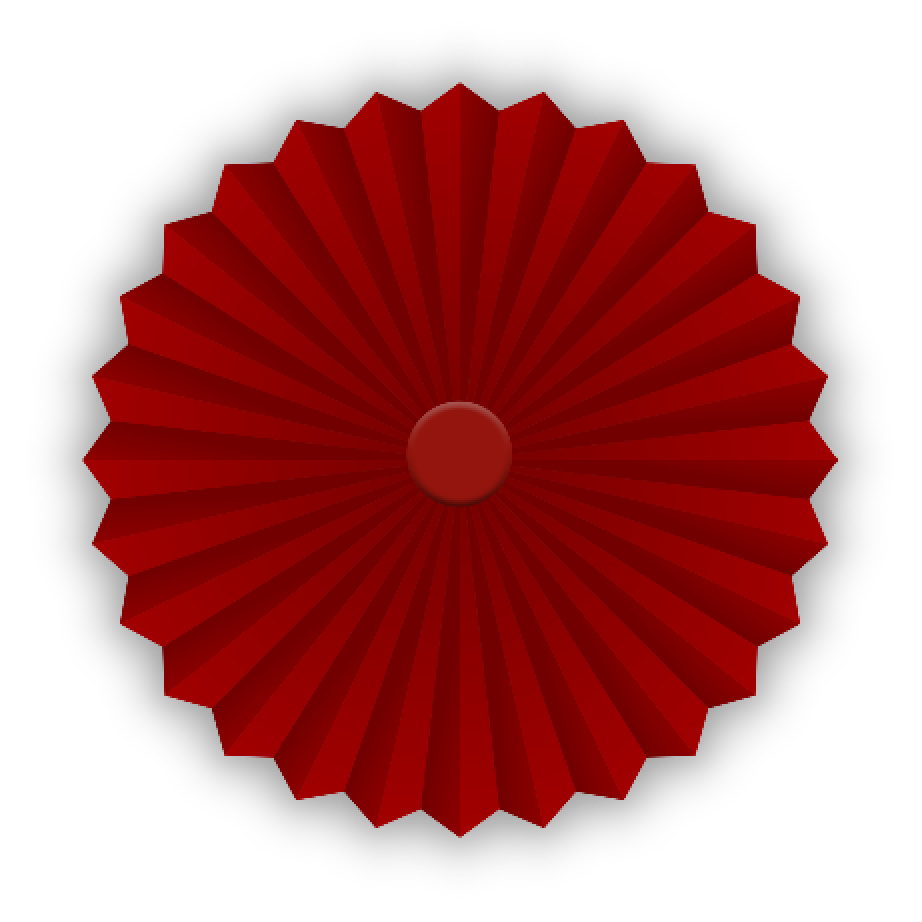 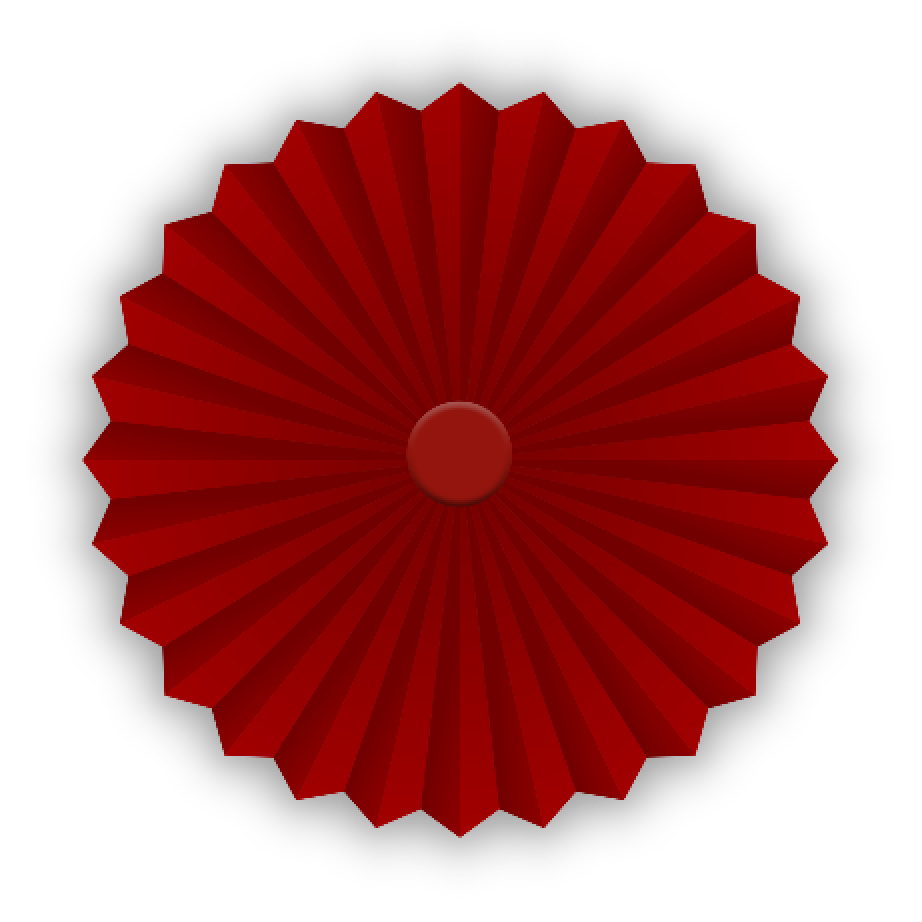 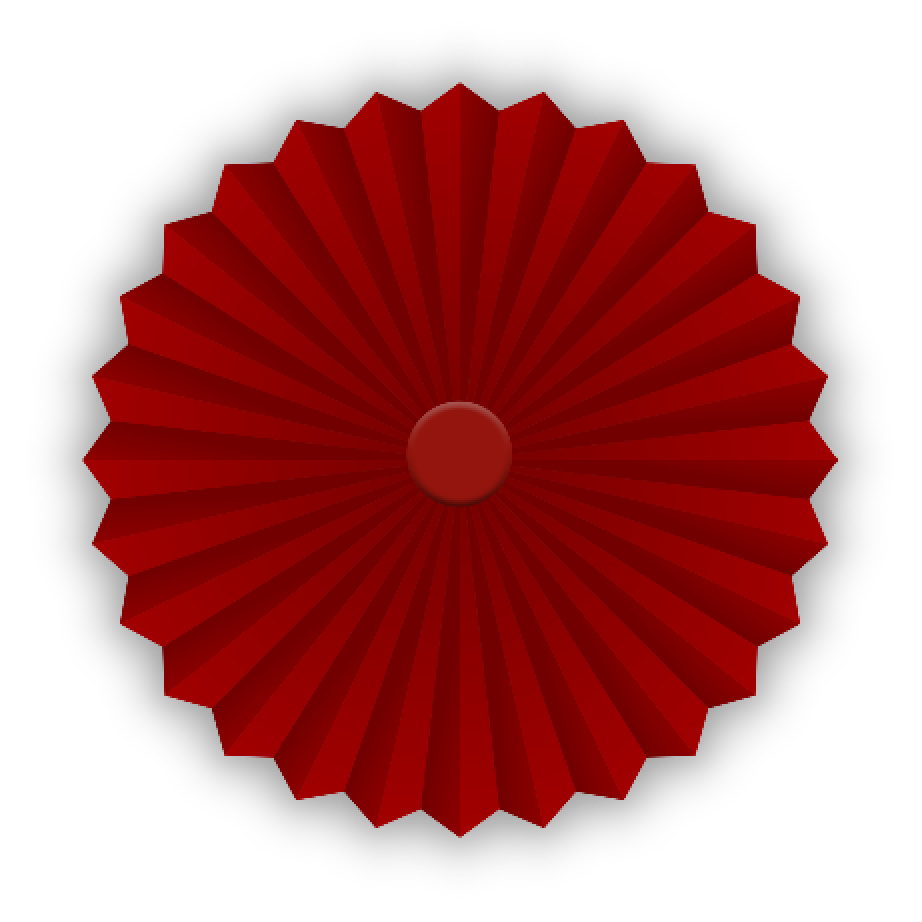 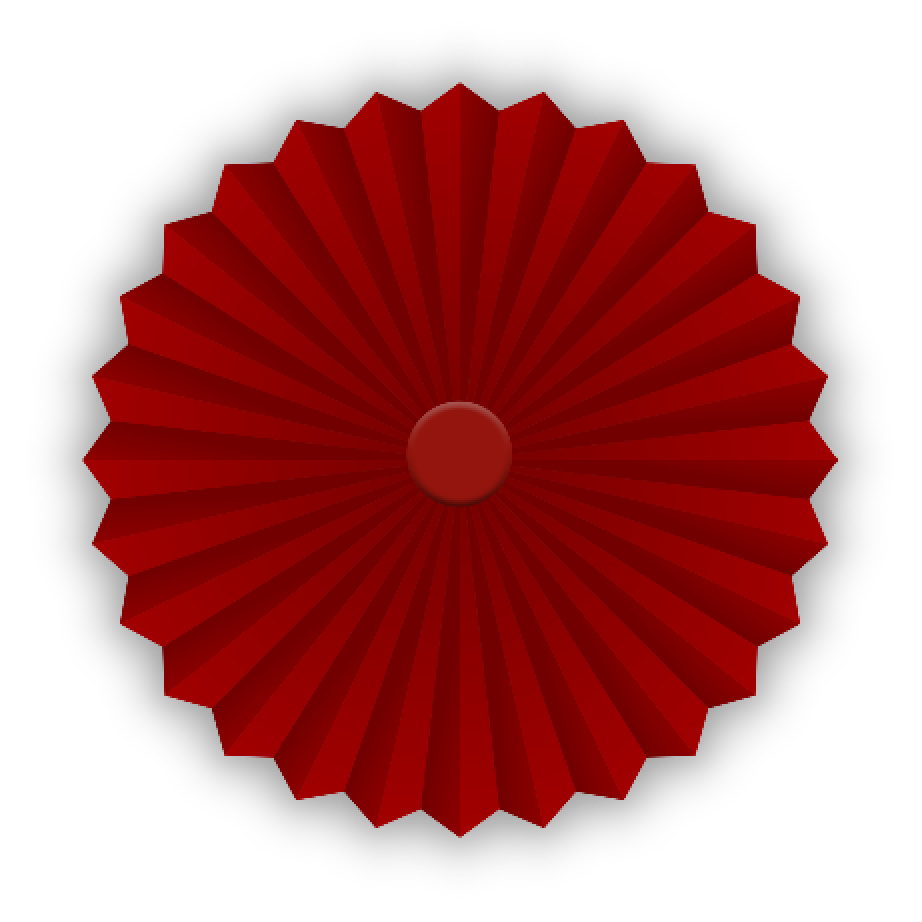 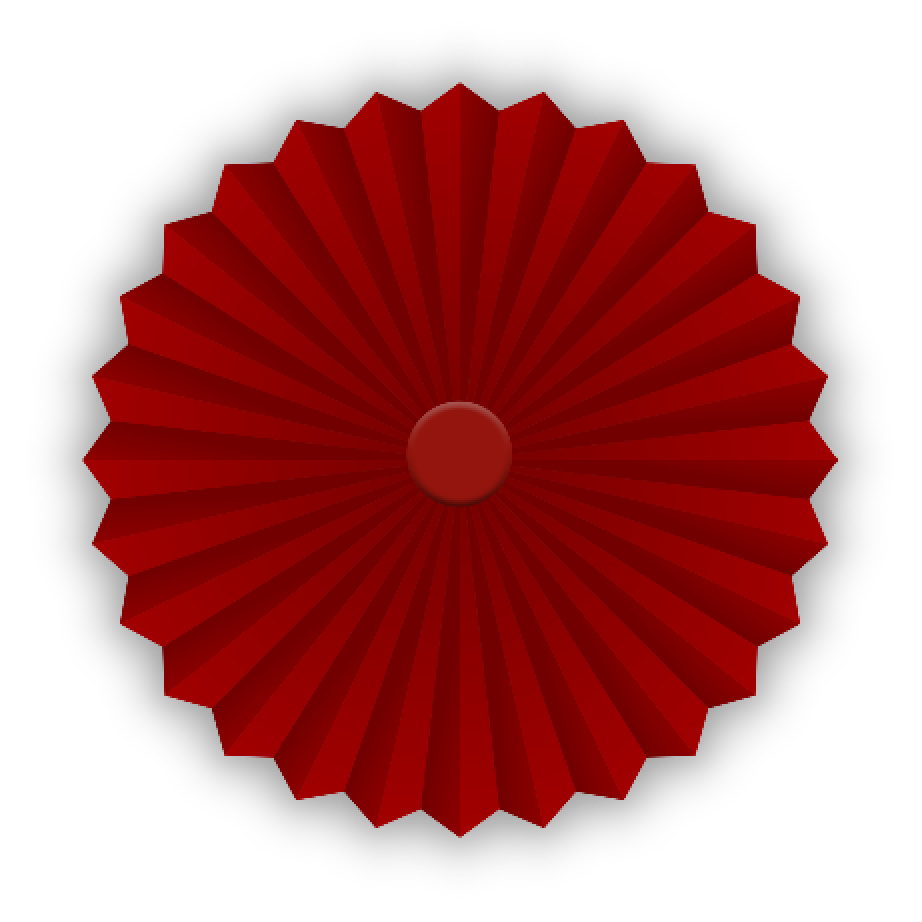 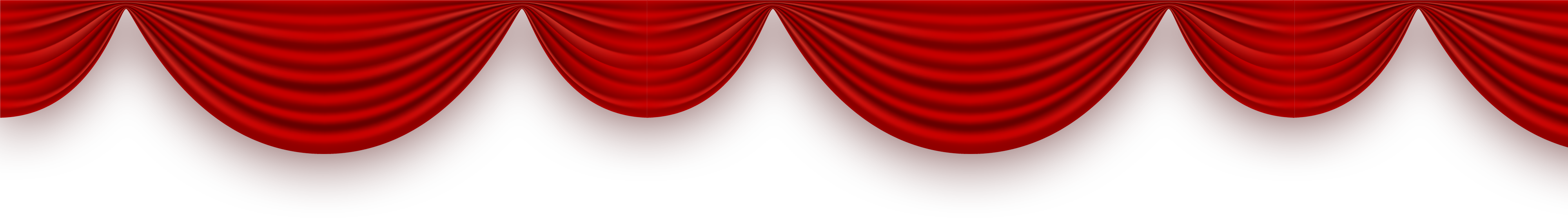 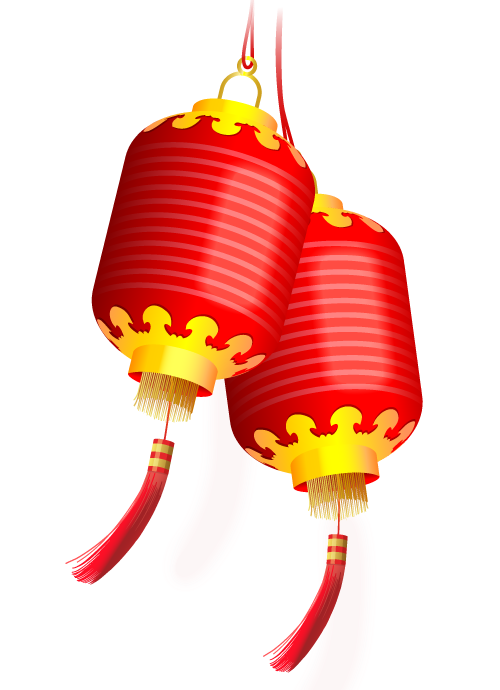 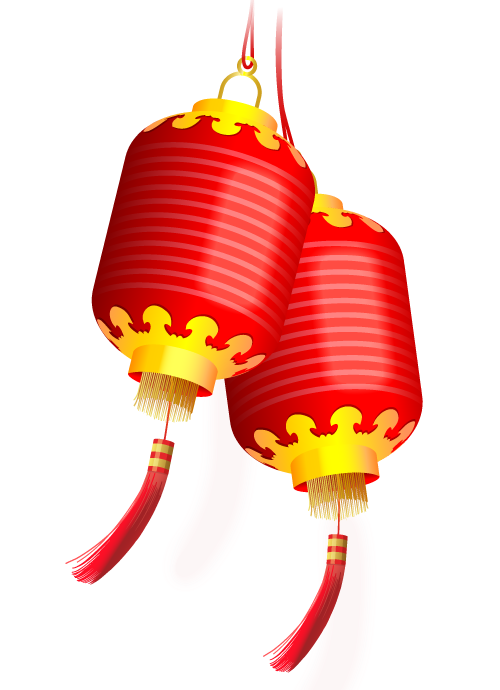 01
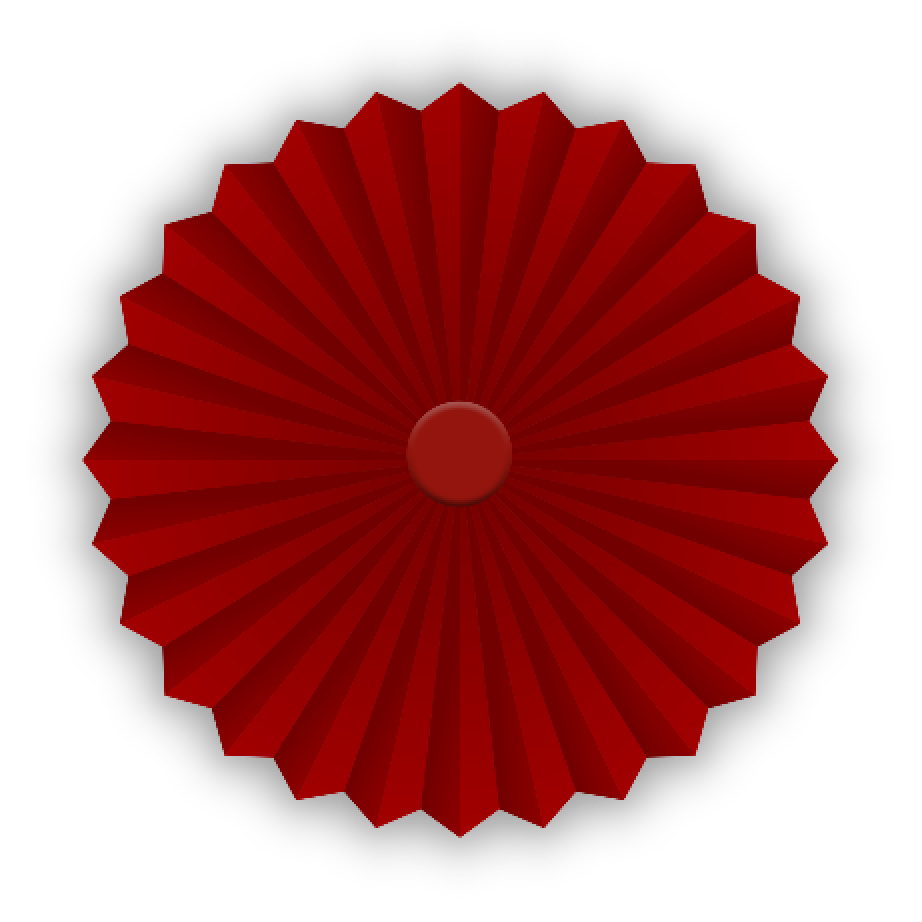 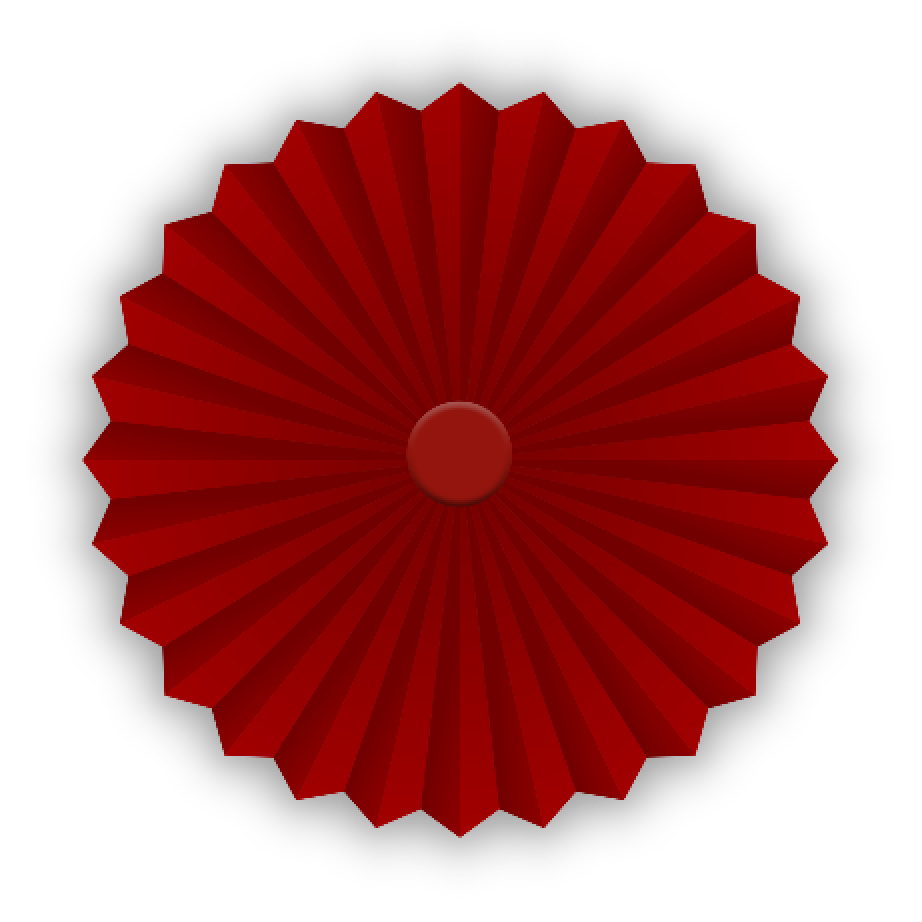 点此编辑标题
Suitable for company promotion, product introduction, development plan, business financing, etc.
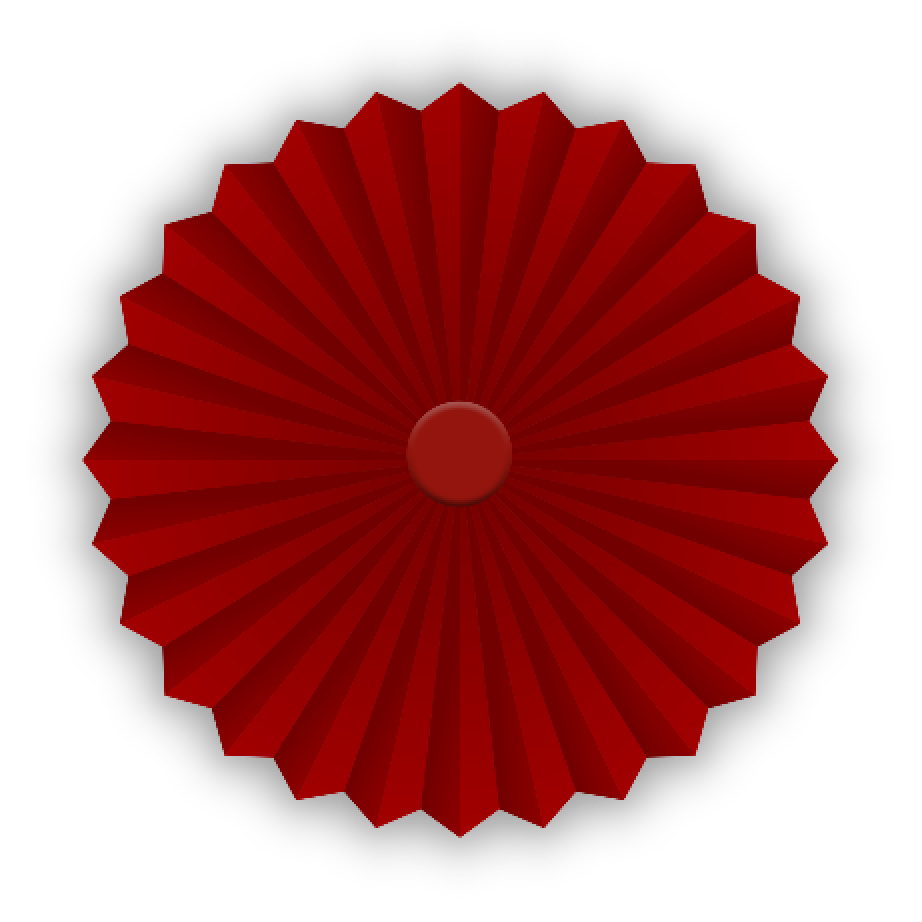 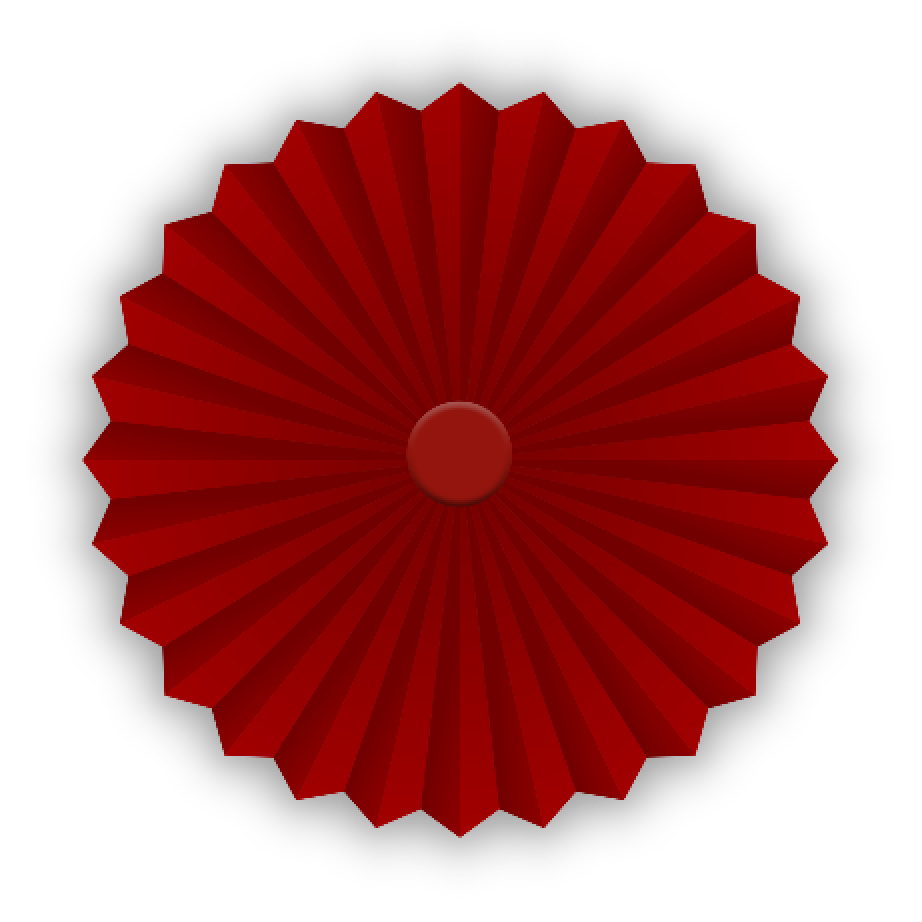 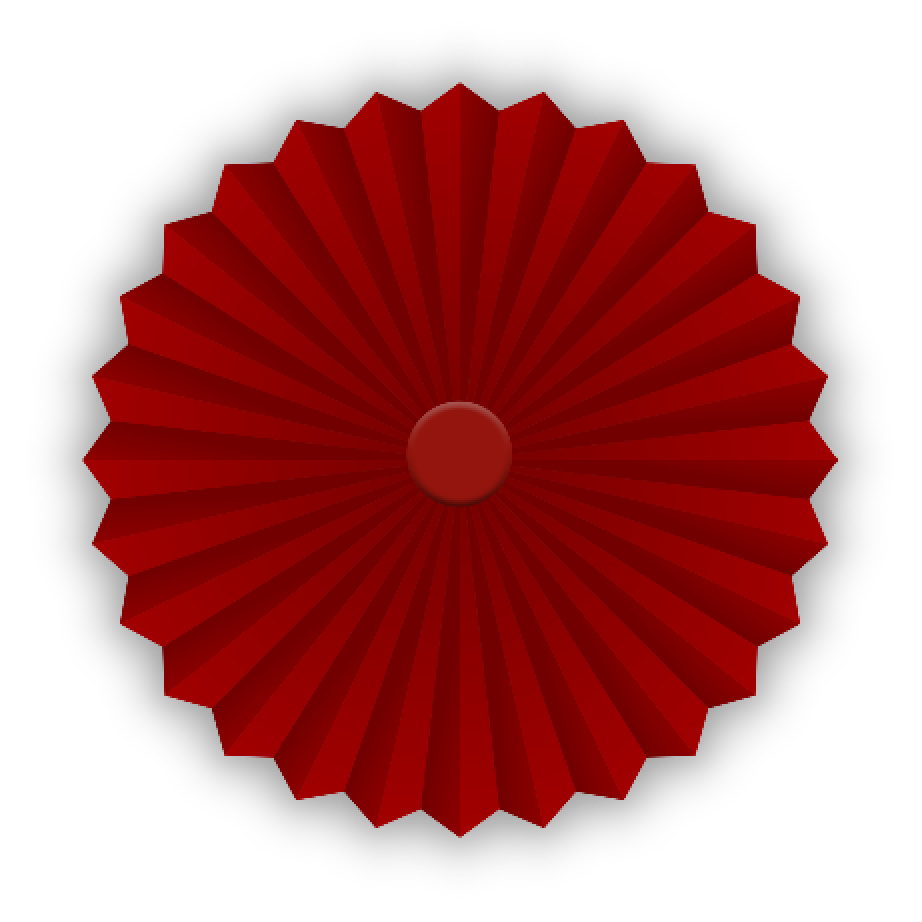 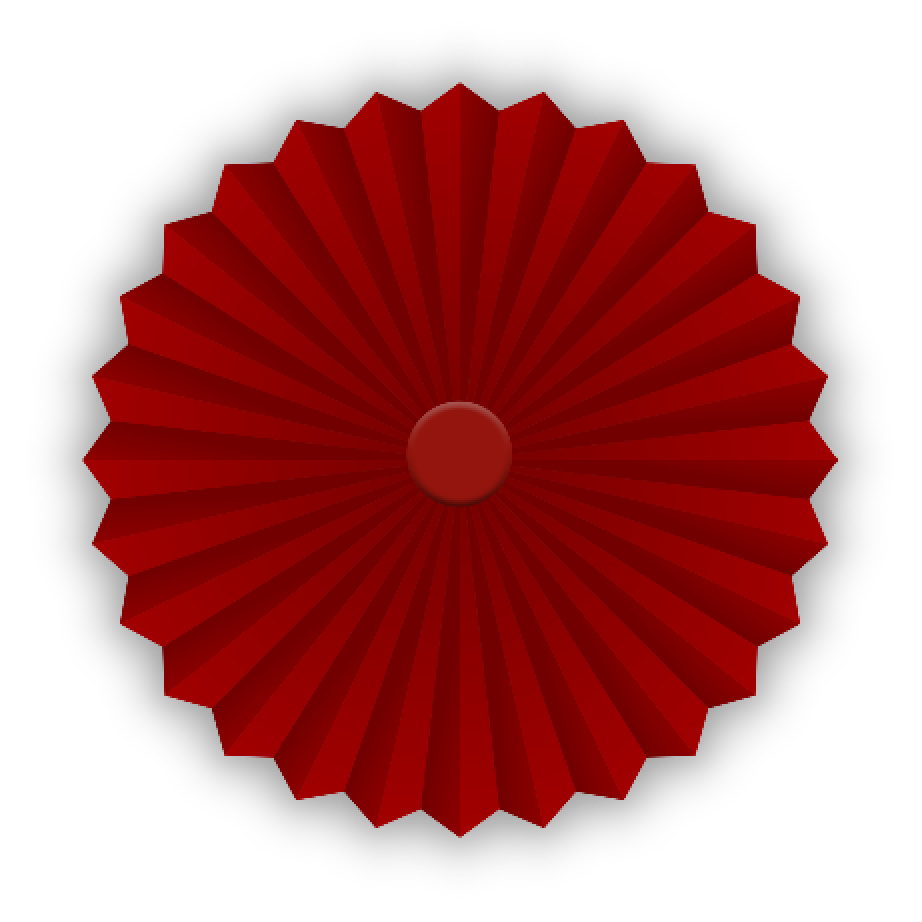 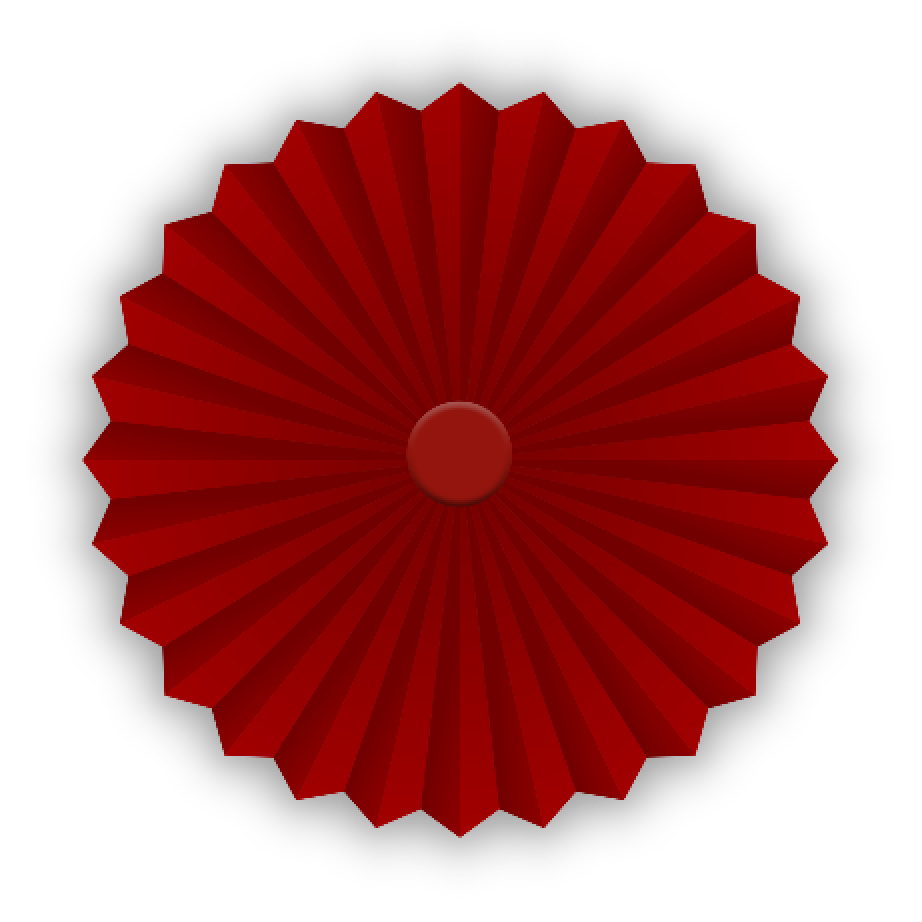 在此输入详细文字介绍和详细信息，在此输入详细文字介绍和详细信息。
在此输入详细文字介绍和详细信息，在此输入详细文字介绍和详细信息。
在此输入详细文字介绍和详细信息，在此输入详细文字介绍和详细信息。
在此输入详细文字介绍和详细信息，在此输入详细文字介绍和详细信息。
在此输入详细文字介绍和详细信息，在此输入详细文字介绍和详细信息。
在此输入详细文字介绍和详细信息，在此输入详细文字介绍和详细信息。
点此编辑标题
点此编辑标题
在此输入详细文字介绍和详细信息，在此输入详细文字介绍和详细信息。
在此输入详细文字介绍和详细信息，在此输入详细文字介绍和详细信息。
在此输入详细文字介绍和详细信息，在此输入详细文字介绍和详细信息。
在此输入详细文字介绍和详细信息，在此输入详细文字介绍和详细信息。
在此输入详细文字介绍和详细信息，在此输入详细文字介绍和详细信息。
在此输入详细文字介绍和详细信息，在此输入详细文字介绍和详细信息。
点此编辑标题
点此编辑标题
01｜点此编辑标题
点此编辑标题
点此编辑标题
点此编辑标题
点此编辑标题
01｜点此编辑标题
在此输入详细文字介绍和详细信息，在此输入详细文字介绍和详细信息。
在此输入详细文字介绍和详细信息，在此输入详细文字介绍和详细信息。
在此输入详细文字介绍和详细信息，在此输入详细文字介绍和详细信息。
在此输入详细文字介绍和详细信息，在此输入详细文字介绍和详细信息。
04
编辑标题
03
编辑标题
02
编辑标题
01
编辑标题
01｜点此编辑标题
点此编辑标题
点此编辑标题
点此编辑标题
点此编辑标题
在此输入详细文字介绍和详细信息，在此输入详细文字介绍和详细信息。
在此输入详细文字介绍和详细信息，在此输入详细文字介绍和详细信息。
在此输入详细文字介绍和详细信息，在此输入详细文字介绍和详细信息。
在此输入详细文字介绍和详细信息，在此输入详细文字介绍和详细信息。
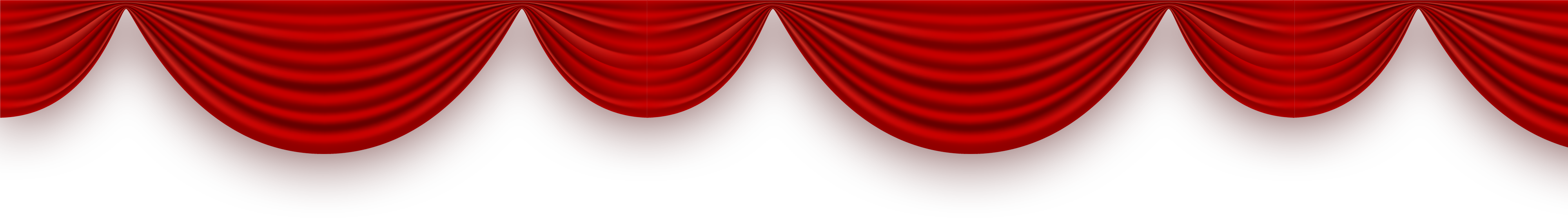 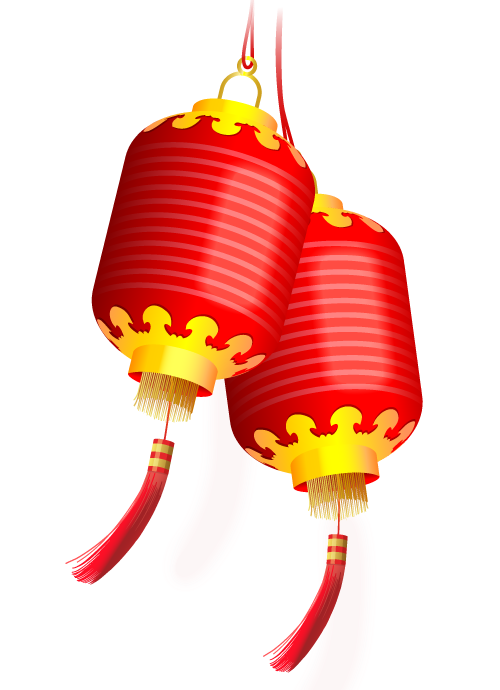 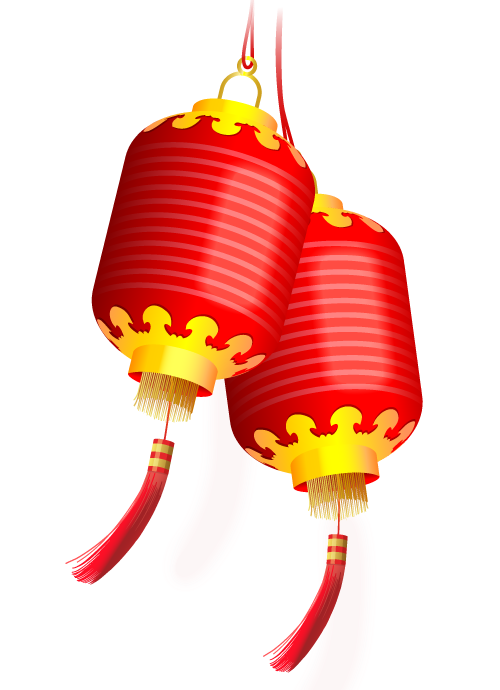 02
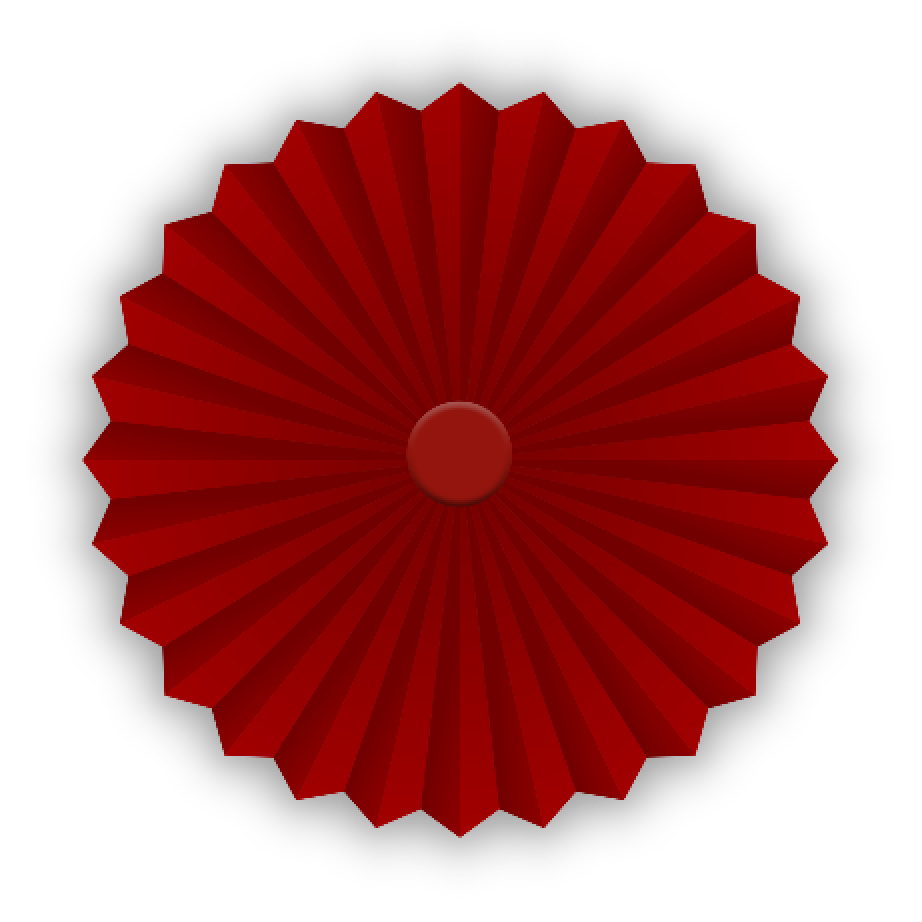 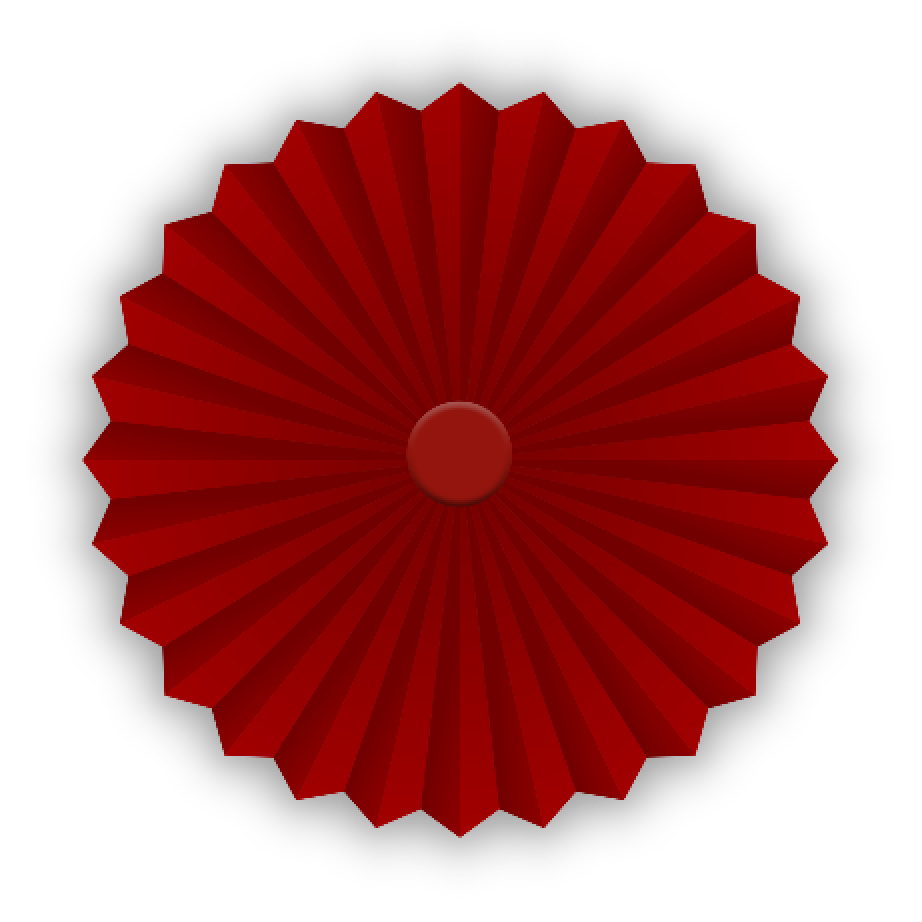 点此编辑标题
Suitable for company promotion, product introduction, development plan, business financing, etc.
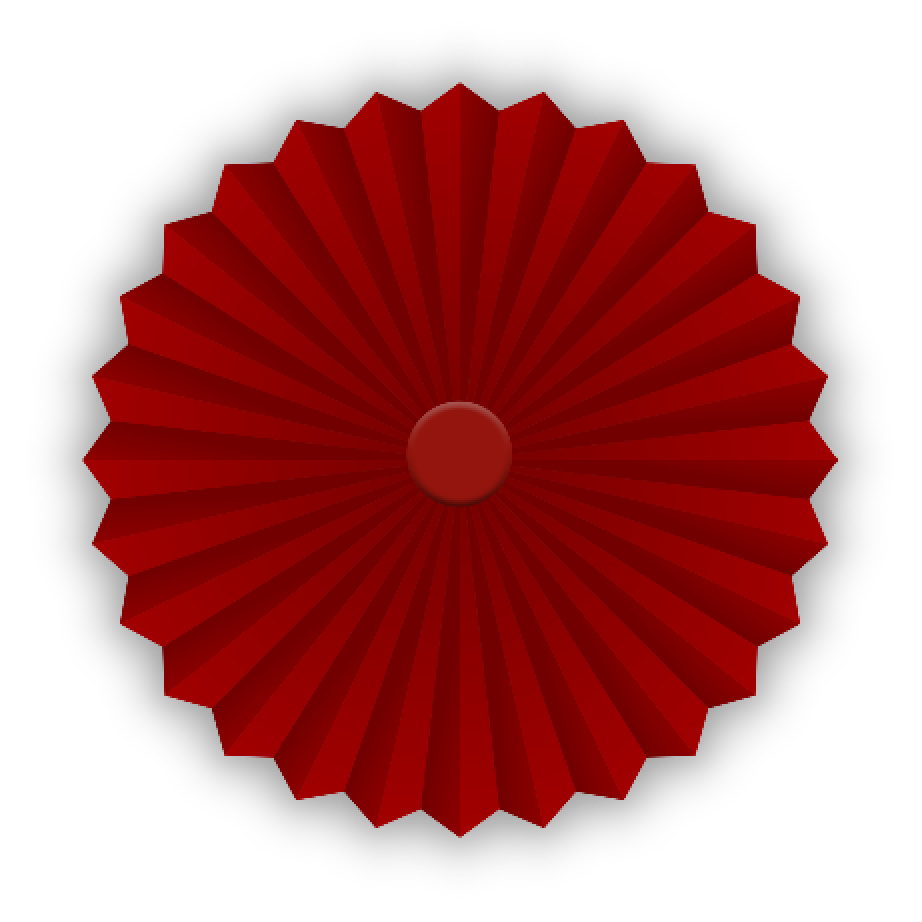 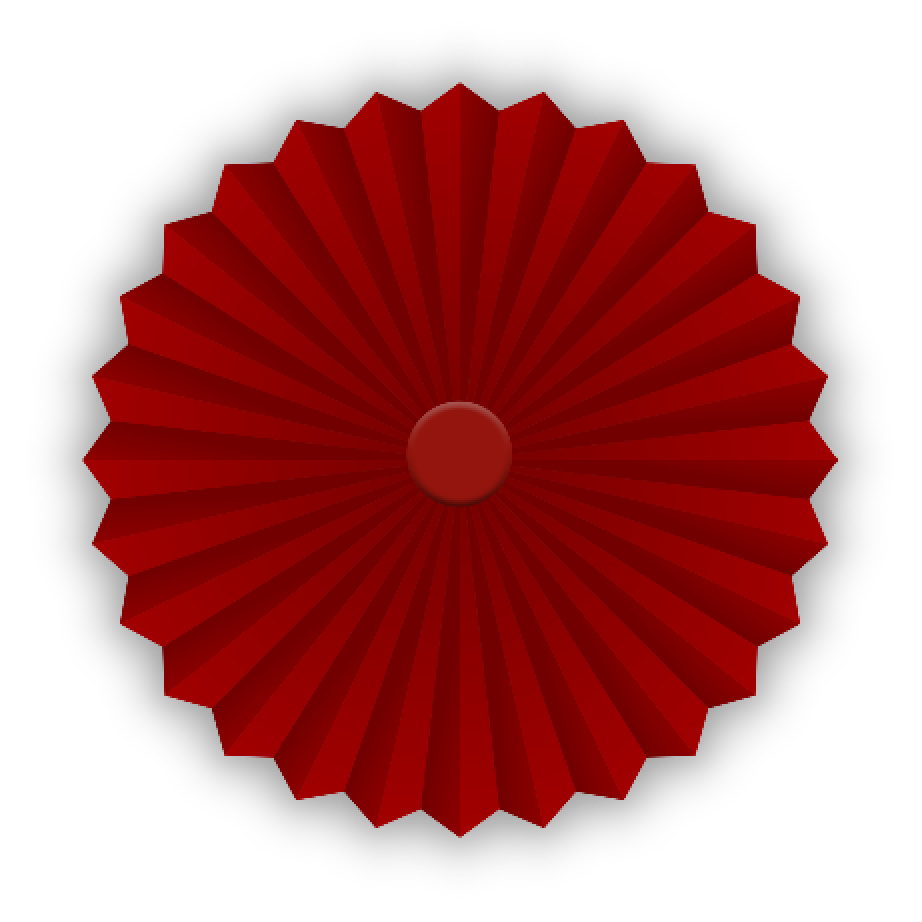 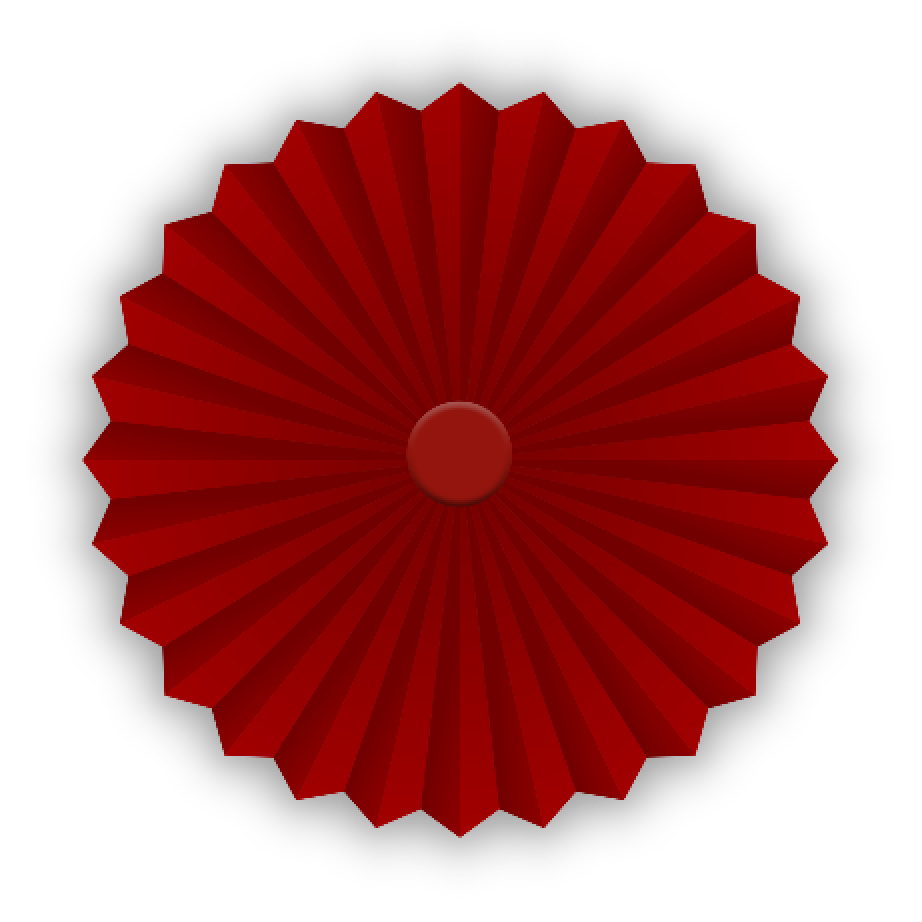 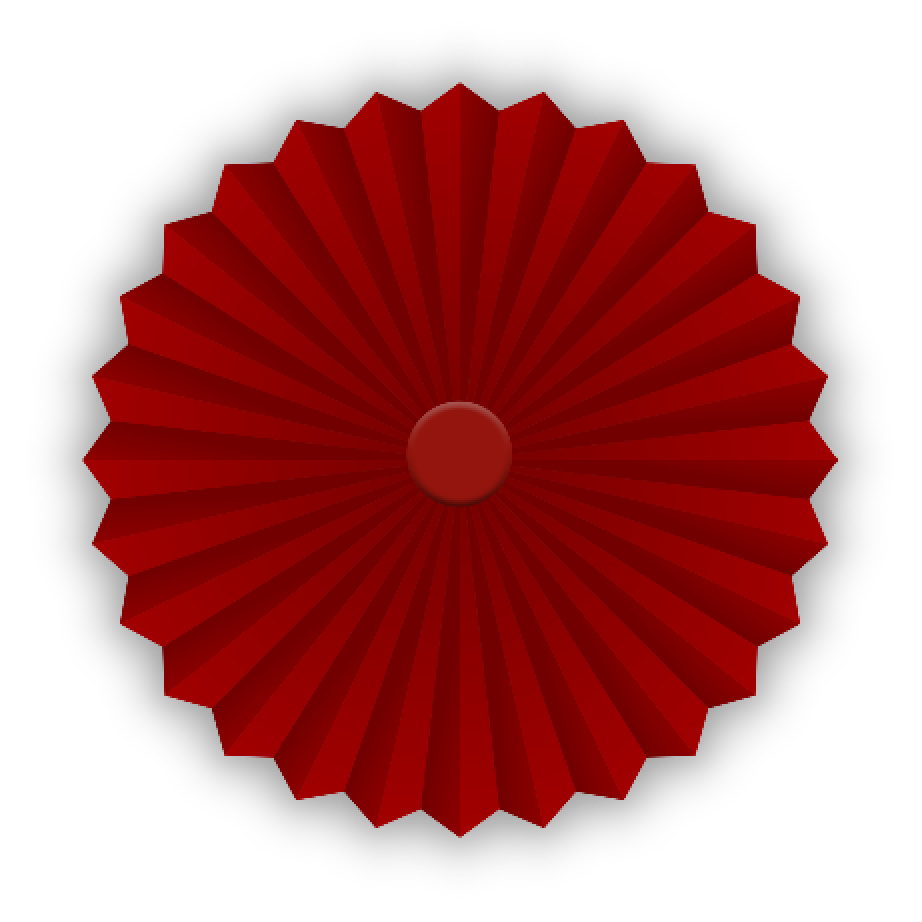 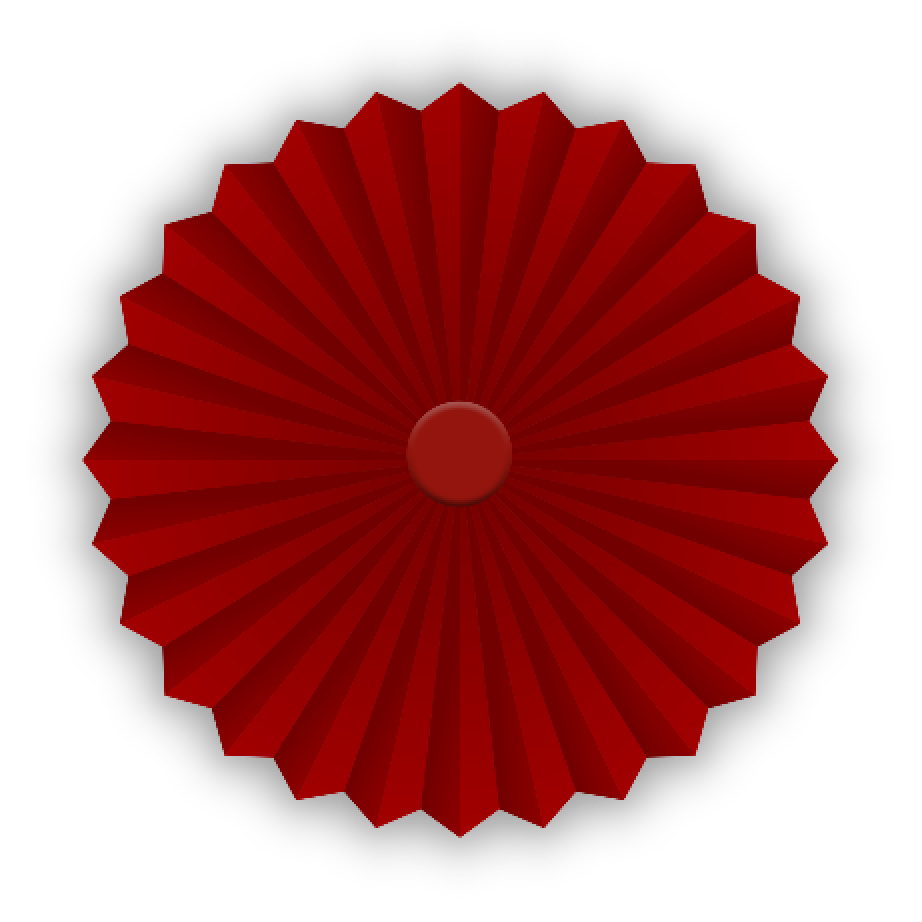 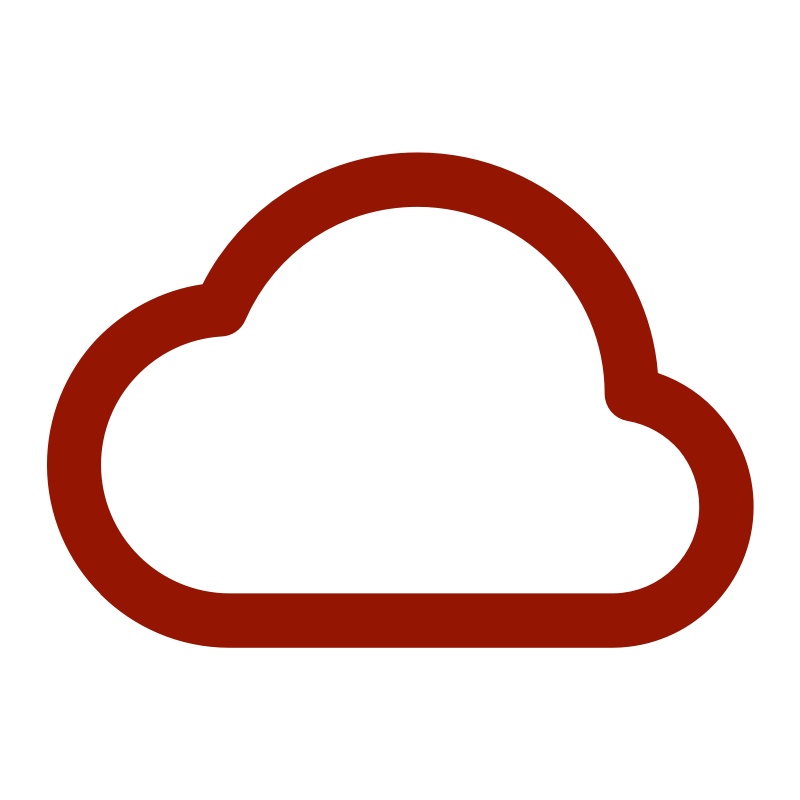 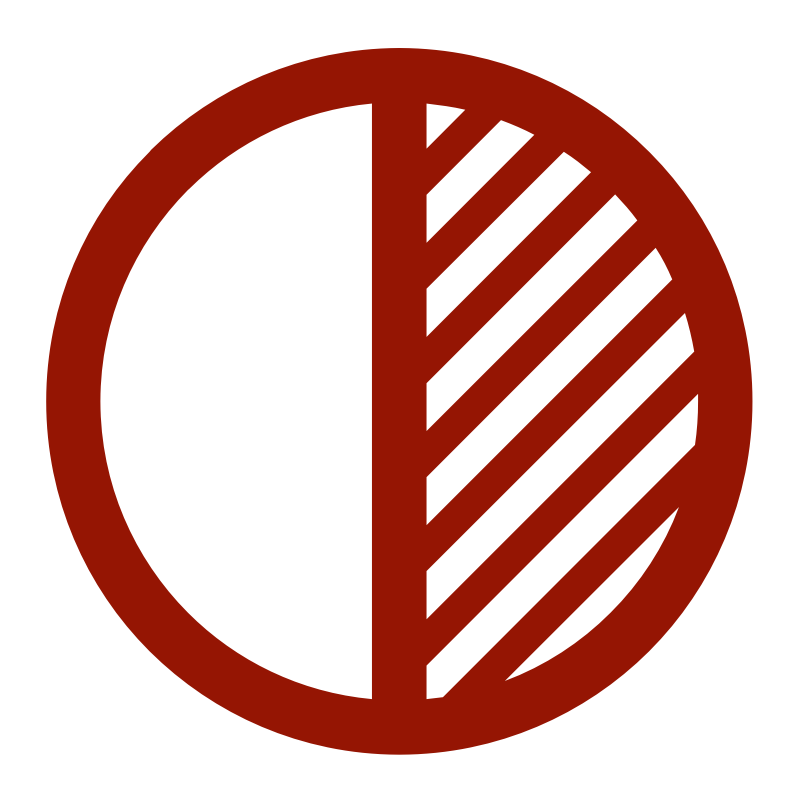 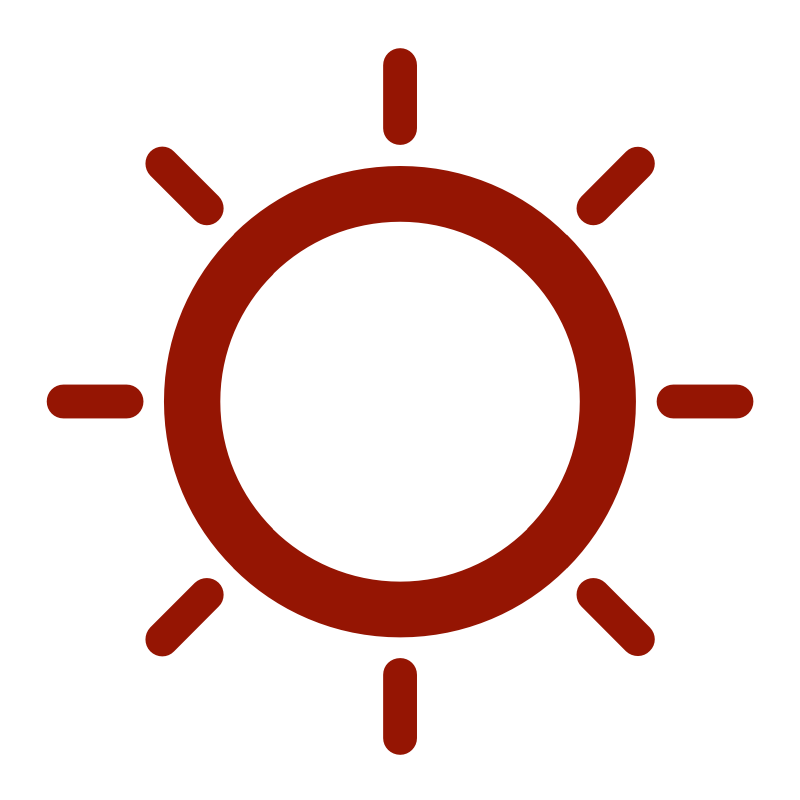 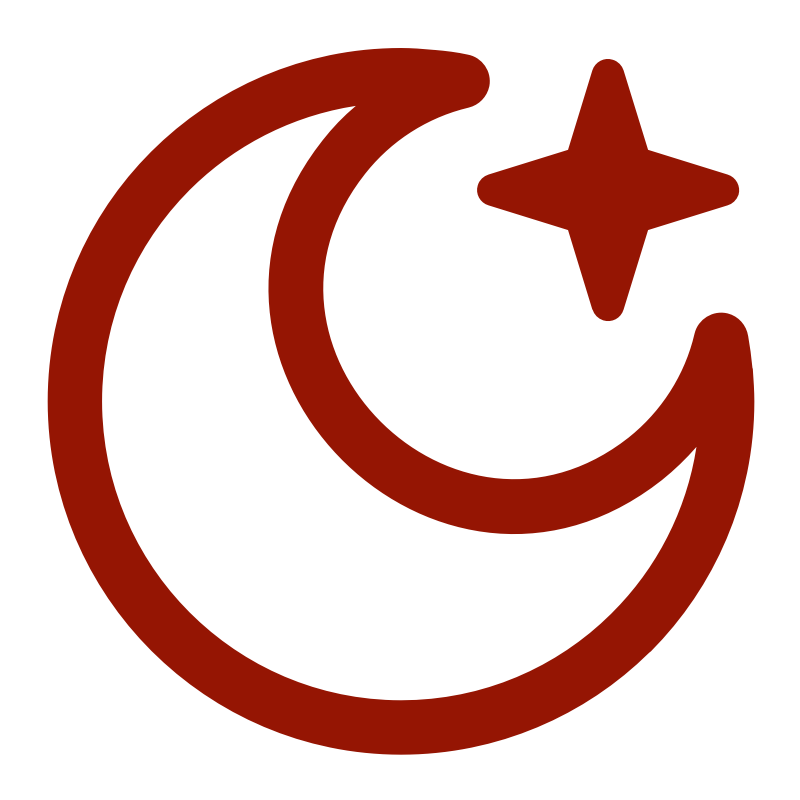 02｜点此编辑标题
点此编辑标题
在此输入详细文字介绍和详细信息，在此输入详细文字介绍和详细信息。
点此编辑标题
在此输入详细文字介绍和详细信息，在此输入详细文字介绍和详细信息。
点此编辑标题
在此输入详细文字介绍和详细信息，在此输入详细文字介绍和详细信息。
点此编辑标题
在此输入详细文字介绍和详细信息，在此输入详细文字介绍和详细信息。
点此编辑标题
点此编辑标题
点此编辑标题
点此编辑标题
点此编辑标题
点此编辑标题
02｜点此编辑标题
在此输入详细文字介绍和详细信息，在此输入详细文字介绍和详细信息。在此输入详细文字介绍和详细信息，在此输入详细文字介绍和详细信息。
在此输入详细文字介绍和详细信息，在此输入详细文字介绍和详细信息。在此输入详细文字介绍和详细信息，在此输入详细文字介绍和详细信息。
在此输入详细文字介绍和详细信息，在此输入详细文字介绍和详细信息。在此输入详细文字介绍和详细信息，在此输入详细文字介绍和详细信息。
编辑标题
编辑标题
编辑标题
编辑标题
编辑标题
编辑标题
编辑标题
02｜点此编辑标题
点此编辑标题
在此输入详细文字介绍和详细信息，在此输入详细文字介绍和详细信息。
点此编辑标题
在此输入详细文字介绍和详细信息，在此输入详细文字介绍和详细信息。
点此编辑标题
在此输入详细文字介绍和详细信息，在此输入详细文字介绍和详细信息。
点此编辑标题
在此输入详细文字介绍和详细信息，在此输入详细文字介绍和详细信息。
点此编辑标题
在此输入详细文字介绍和详细信息，在此输入详细文字介绍和详细信息。
点此编辑标题
在此输入详细文字介绍和详细信息，在此输入详细文字介绍和详细信息。
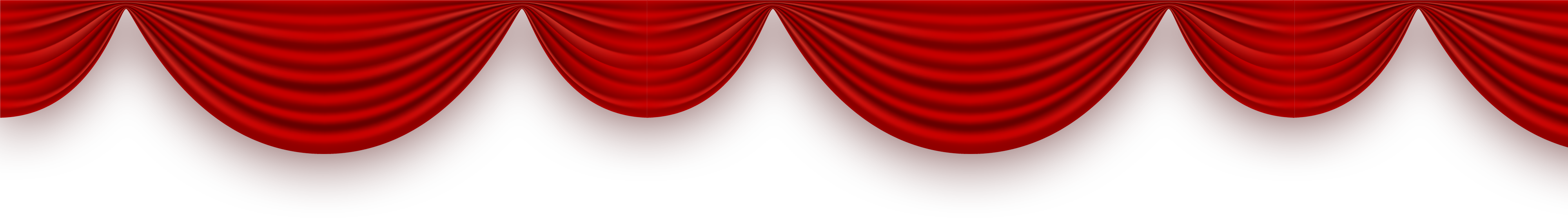 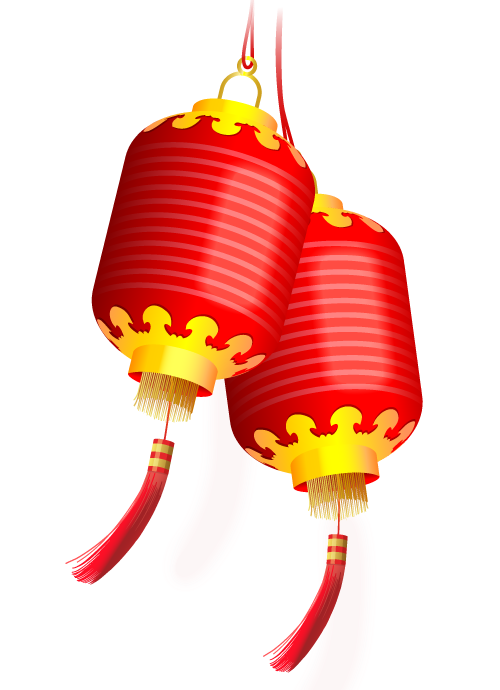 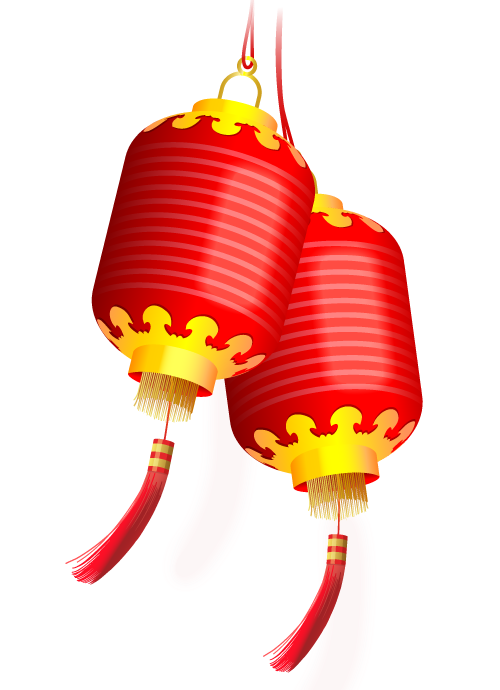 03
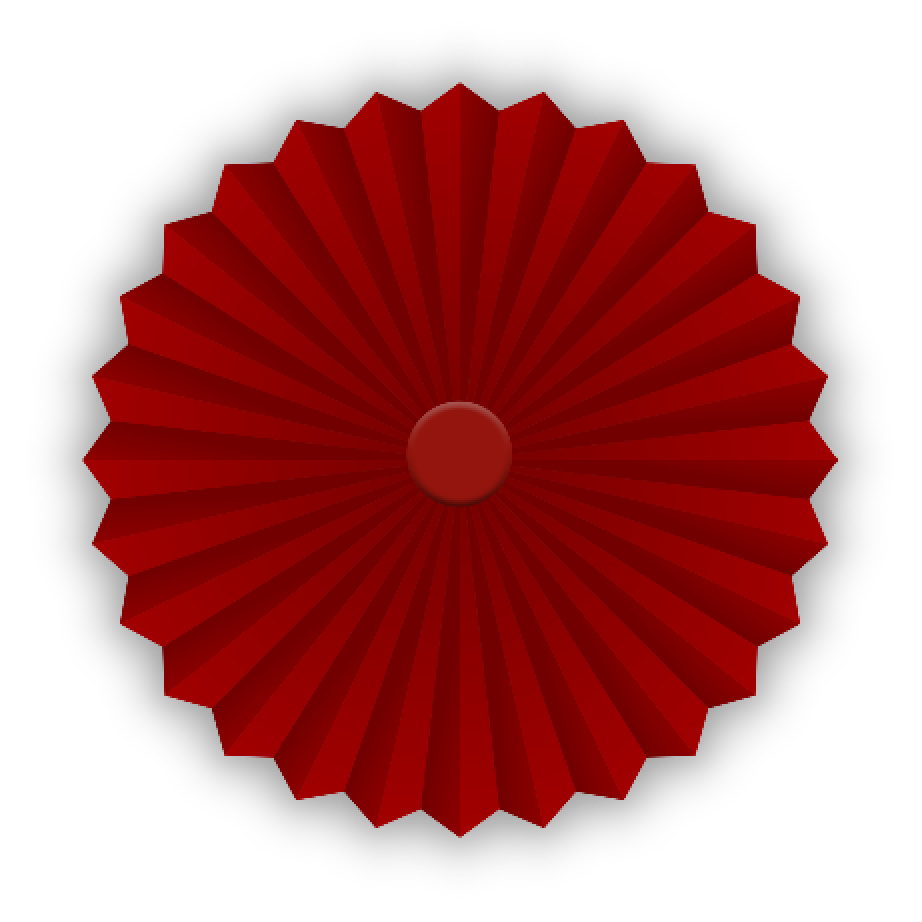 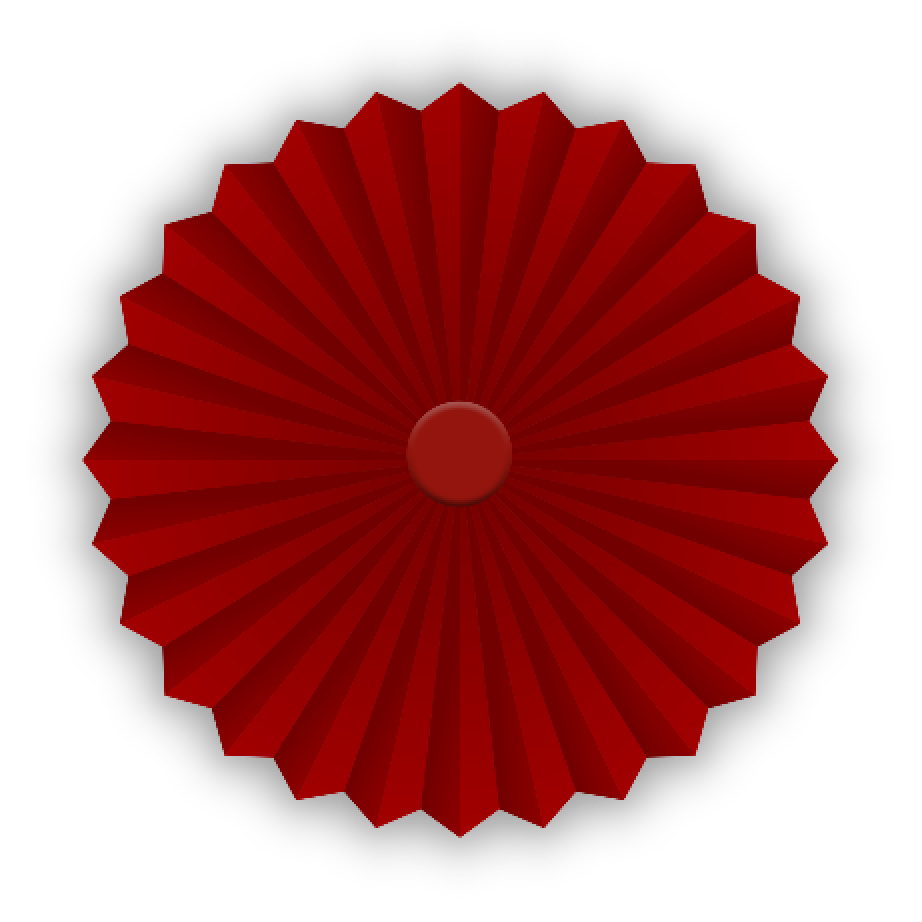 点此编辑标题
Suitable for company promotion, product introduction, development plan, business financing, etc.
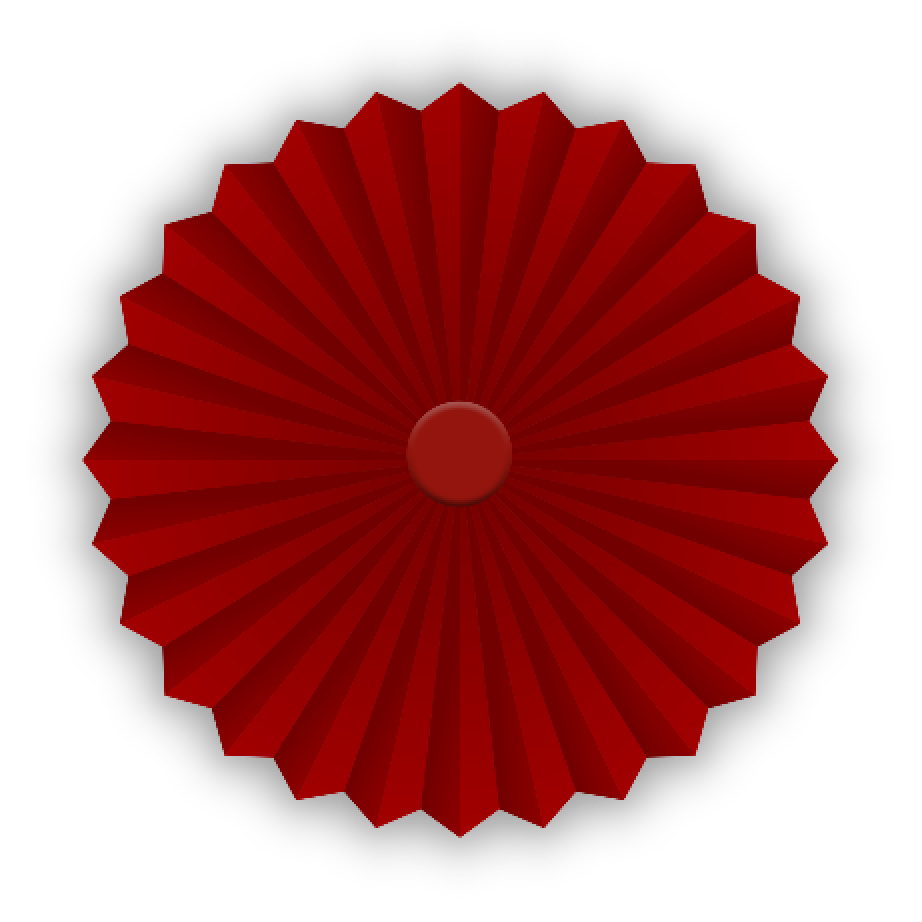 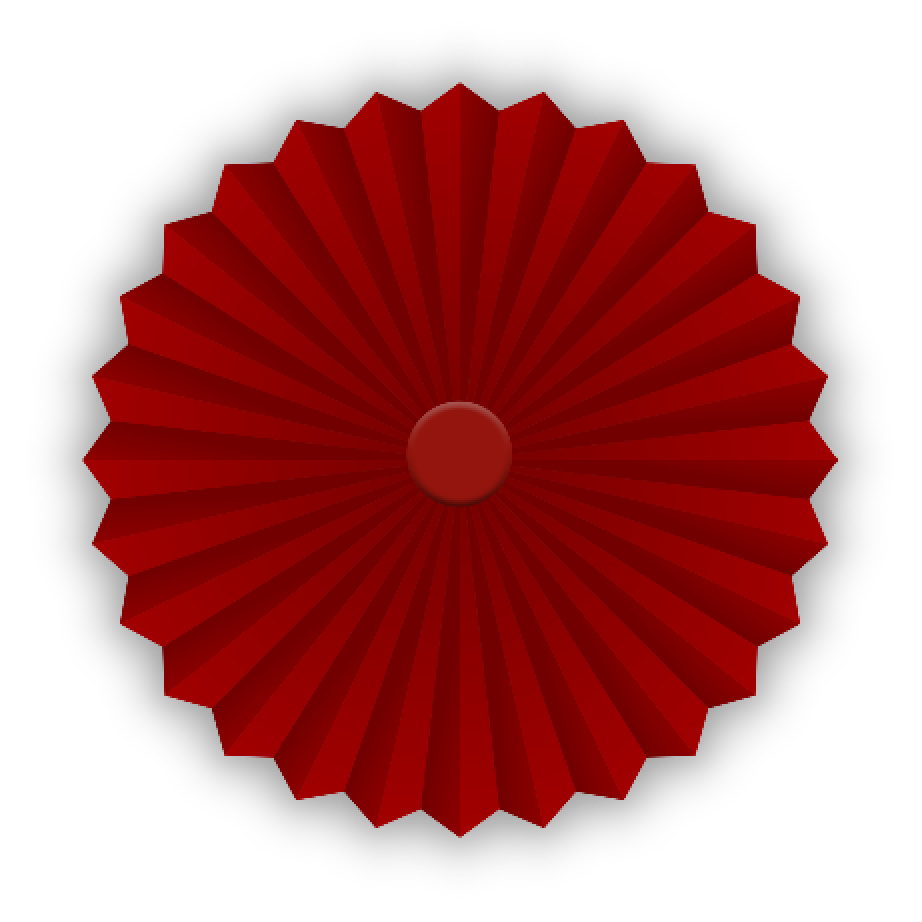 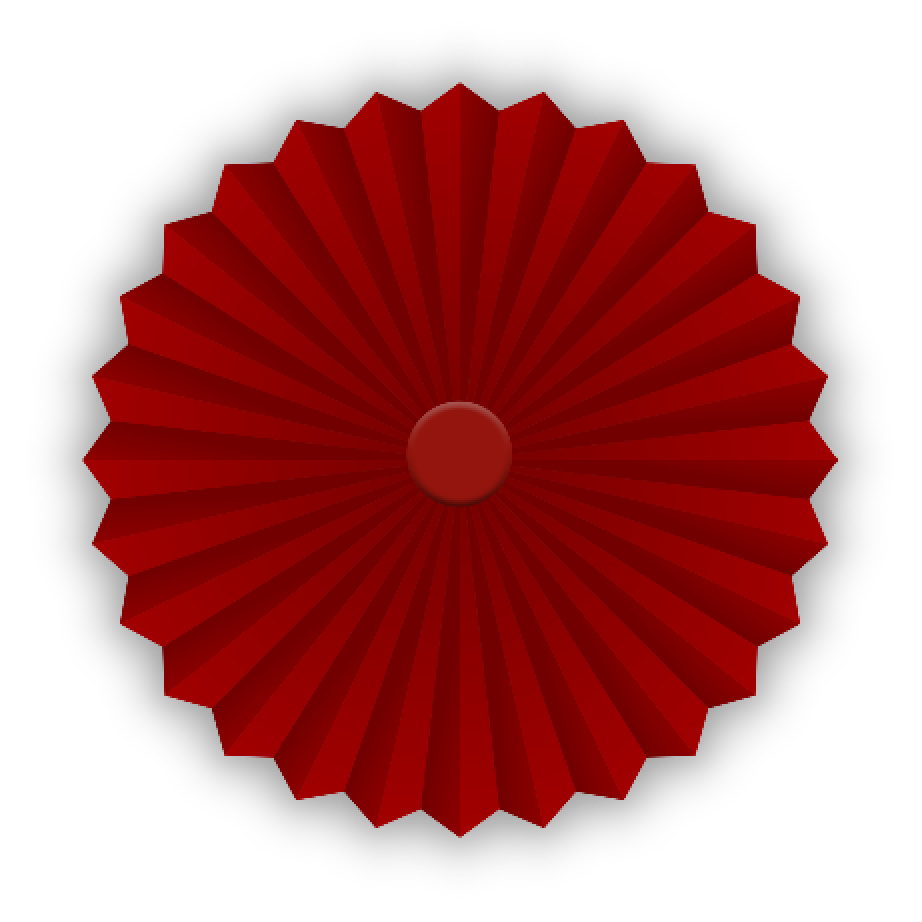 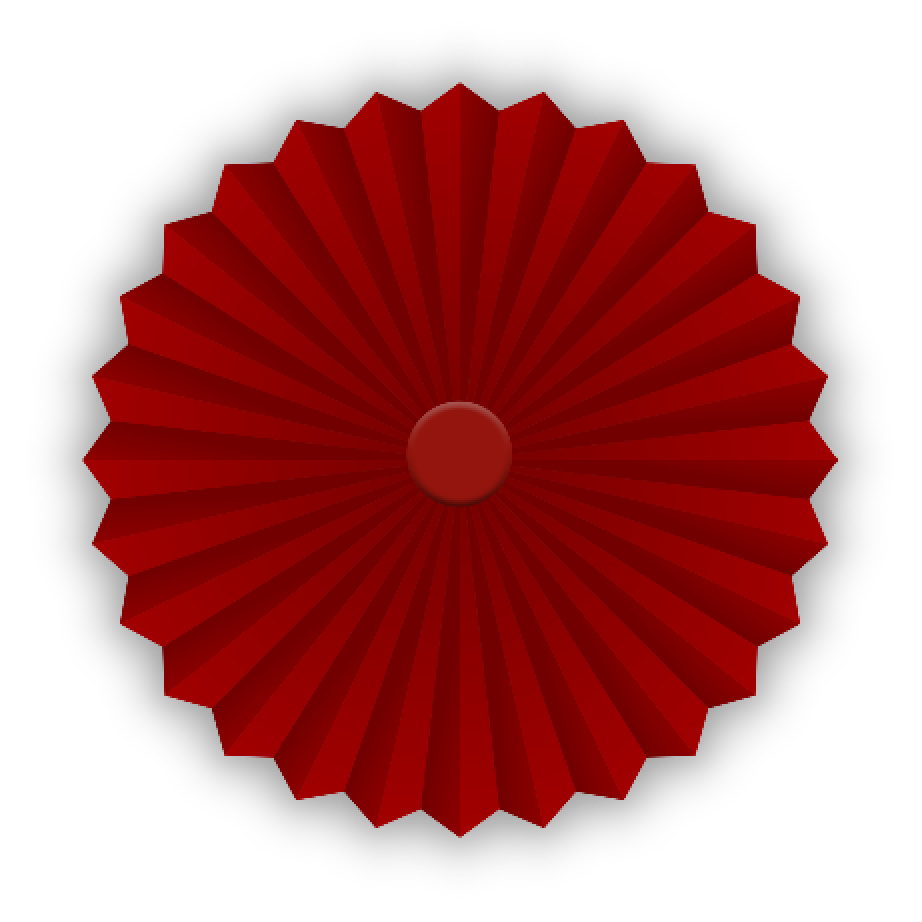 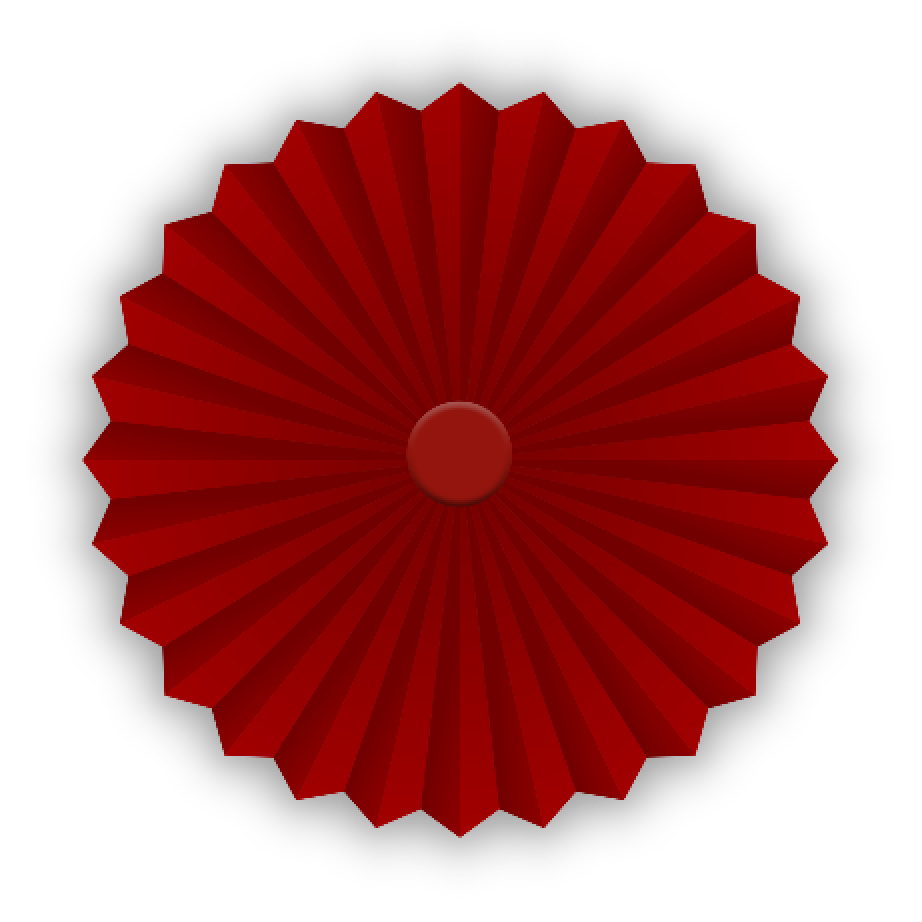 03｜点此编辑标题
5
4
3
1
2
点此编辑标题
在此输入详细文字介绍和详细信息，在此输入详细文字介绍和详细信息。
点此编辑标题
在此输入详细文字介绍和详细信息，在此输入详细文字介绍和详细信息。
点此编辑标题
在此输入详细文字介绍和详细信息，在此输入详细文字介绍和详细信息。
点此编辑标题
在此输入详细文字介绍和详细信息，在此输入详细文字介绍和详细信息。
点此编辑标题
在此输入详细文字介绍和详细信息，在此输入详细文字介绍和详细信息。
03｜点此编辑标题
01.点此编辑标题
在此输入详细文字介绍和详细信息，在此输入详细文字介绍和详细信息。
02.点此编辑标题
在此输入详细文字介绍和详细信息，在此输入详细文字介绍和详细信息。
03.点此编辑标题
在此输入详细文字介绍和详细信息，在此输入详细文字介绍和详细信息。
04.点此编辑标题
在此输入详细文字介绍和详细信息，在此输入详细文字介绍和详细信息。
1
2
3
6
点此编辑标题
4
5
03｜点此编辑标题
点此编辑标题
在此输入详细文字介绍和详细信息，在此输入详细文字介绍和详细信息。
点此编辑标题
在此输入详细文字介绍和详细信息，在此输入详细文字介绍和详细信息。
点此编辑标题
在此输入详细文字介绍和详细信息，在此输入详细文字介绍和详细信息。
点此编辑标题
在此输入详细文字介绍和详细信息，在此输入详细文字介绍和详细信息。
点此编辑标题
在此输入详细文字介绍和详细信息，在此输入详细文字介绍和详细信息。
点此编辑标题
在此输入详细文字介绍和详细信息，在此输入详细文字介绍和详细信息。
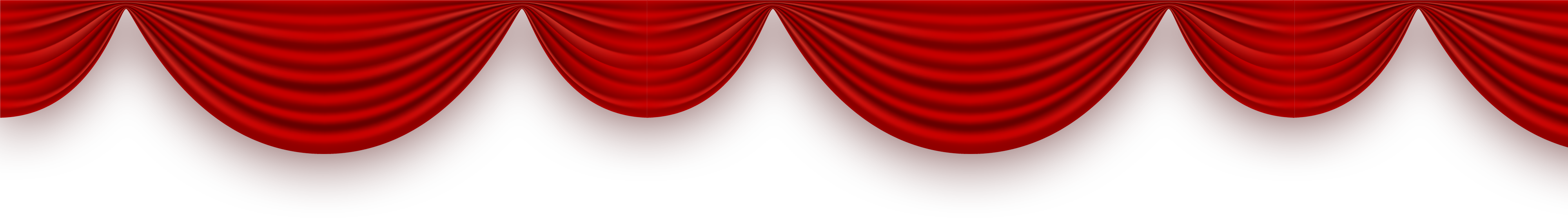 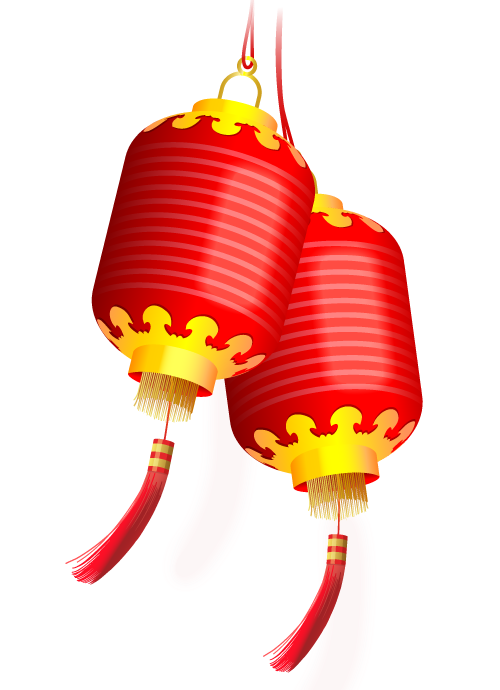 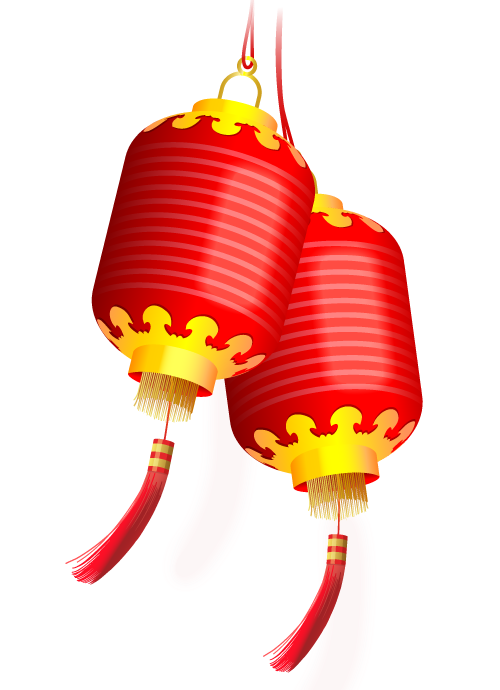 04
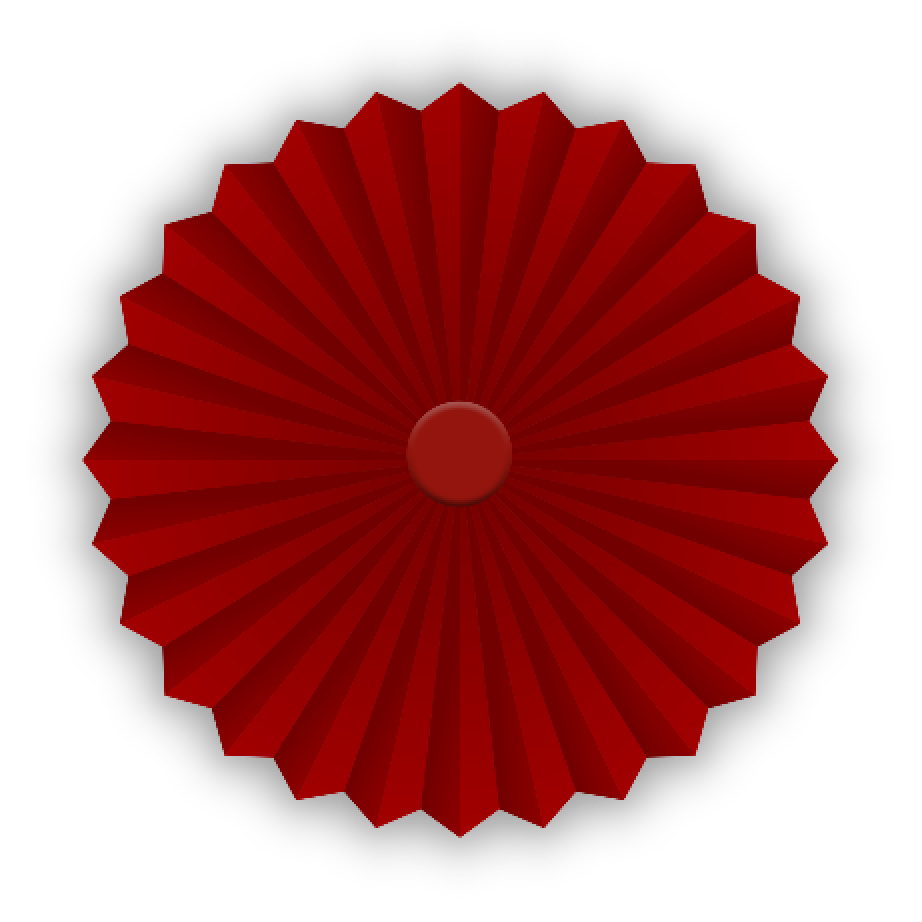 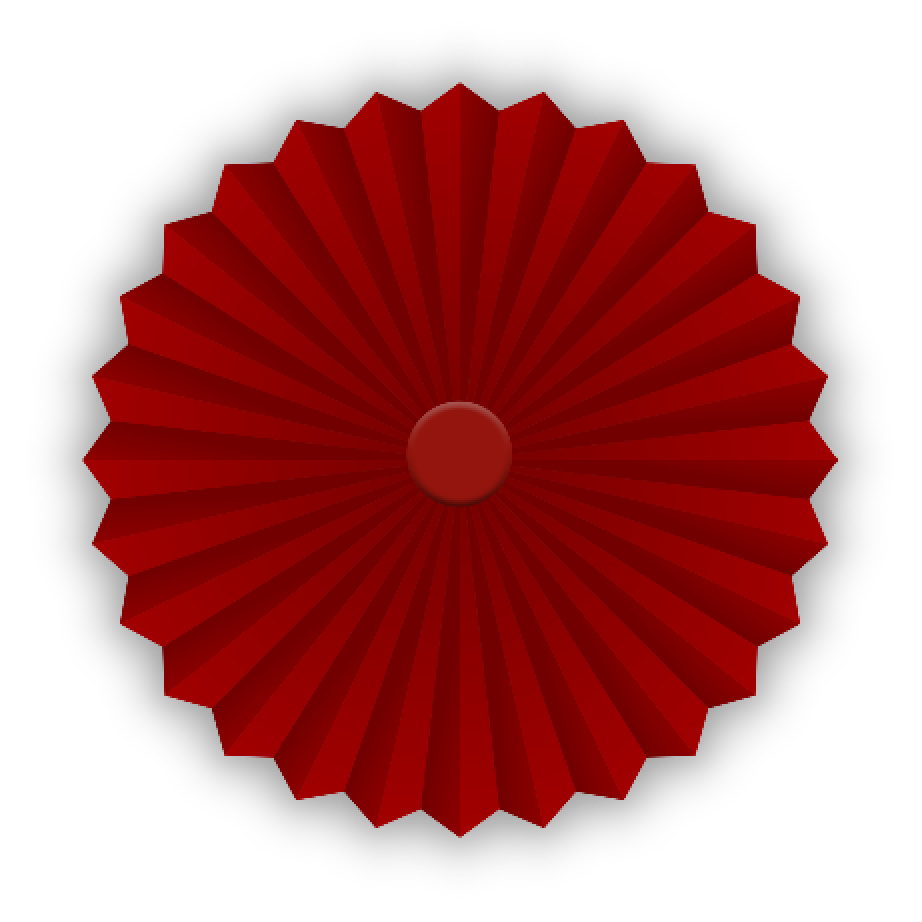 点此编辑标题
Suitable for company promotion, product introduction, development plan, business financing, etc.
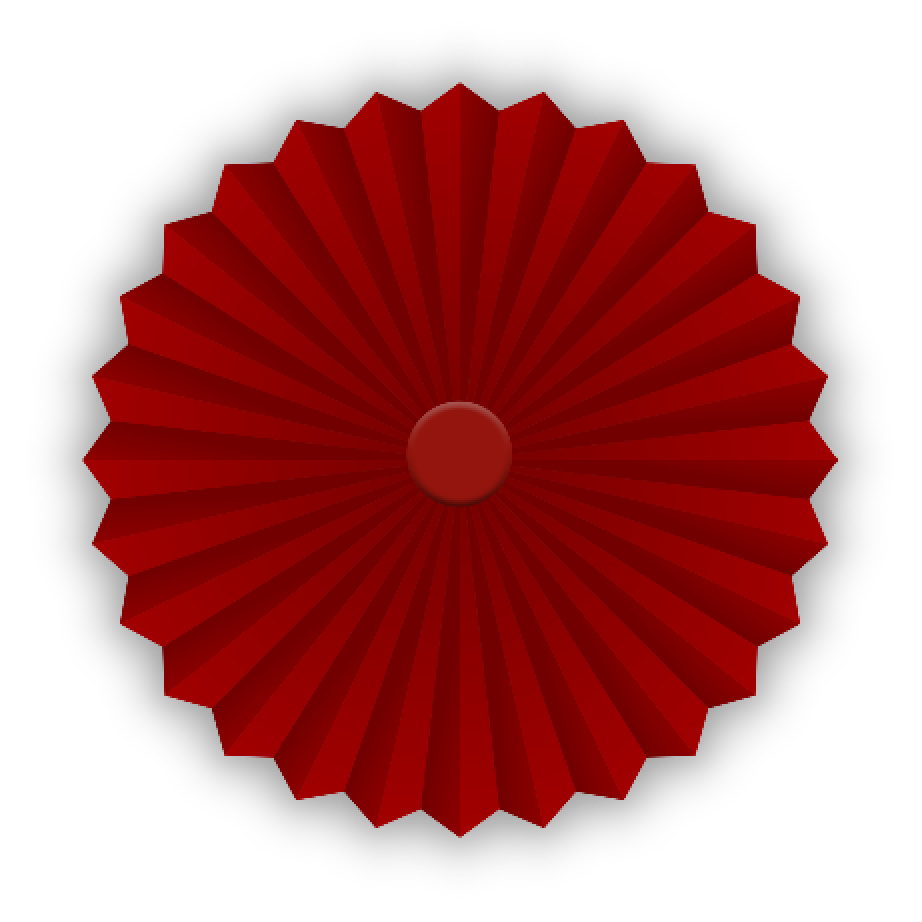 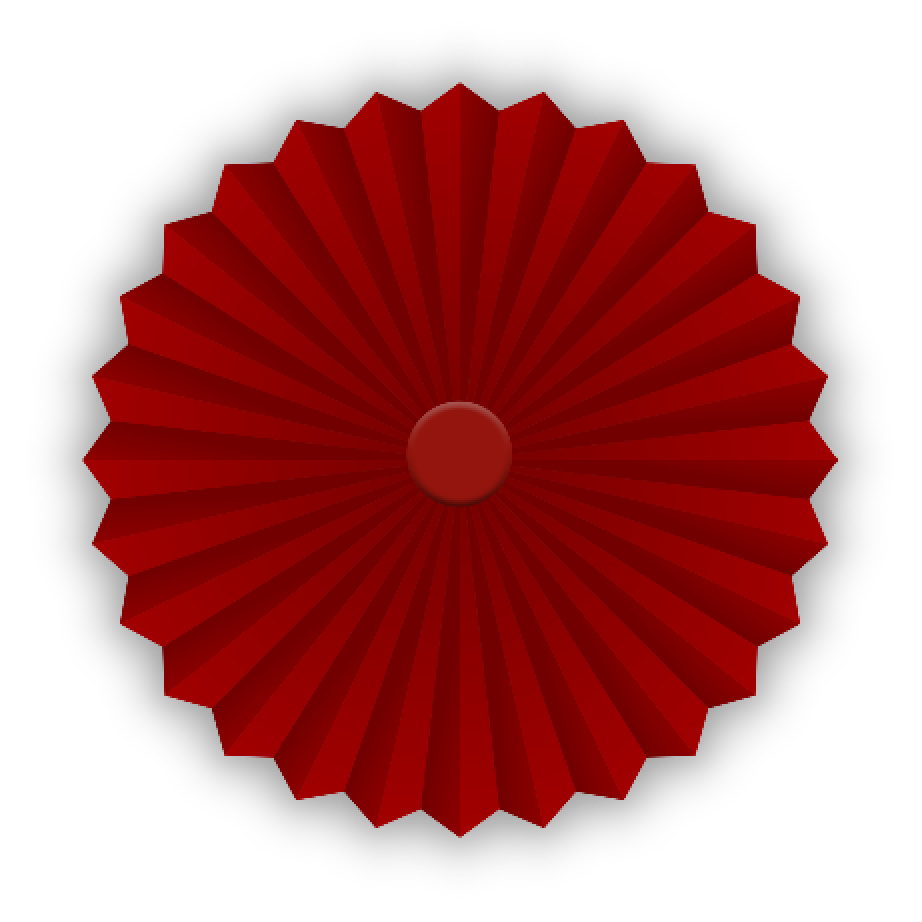 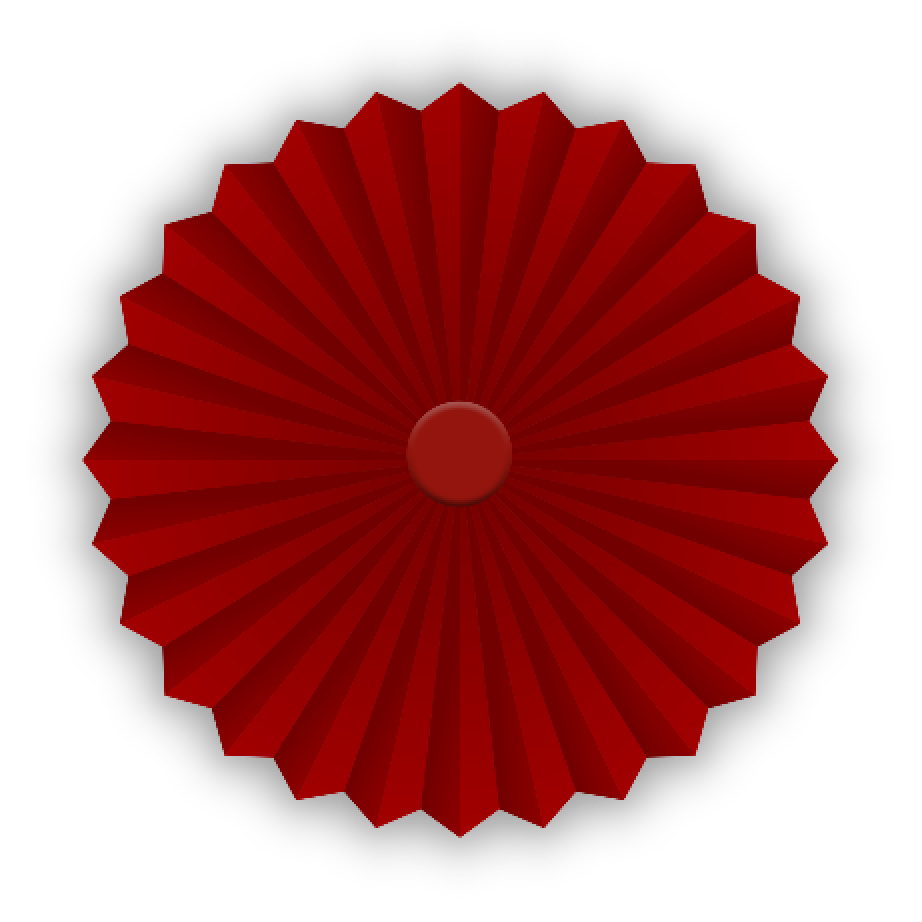 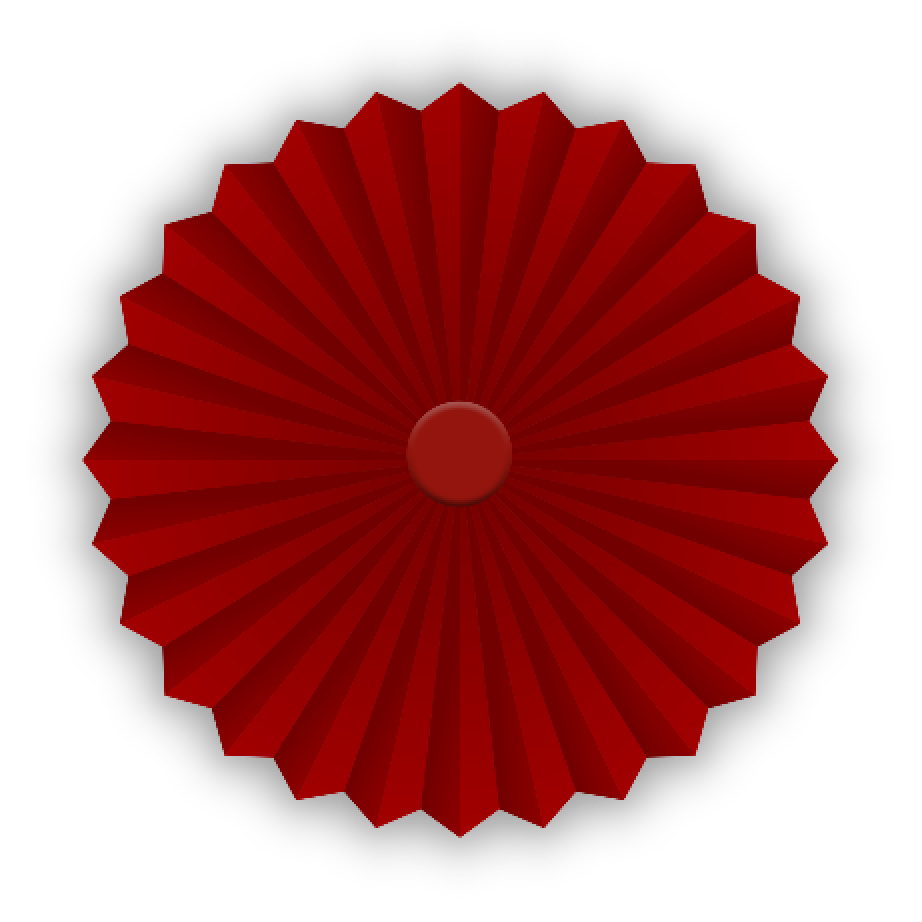 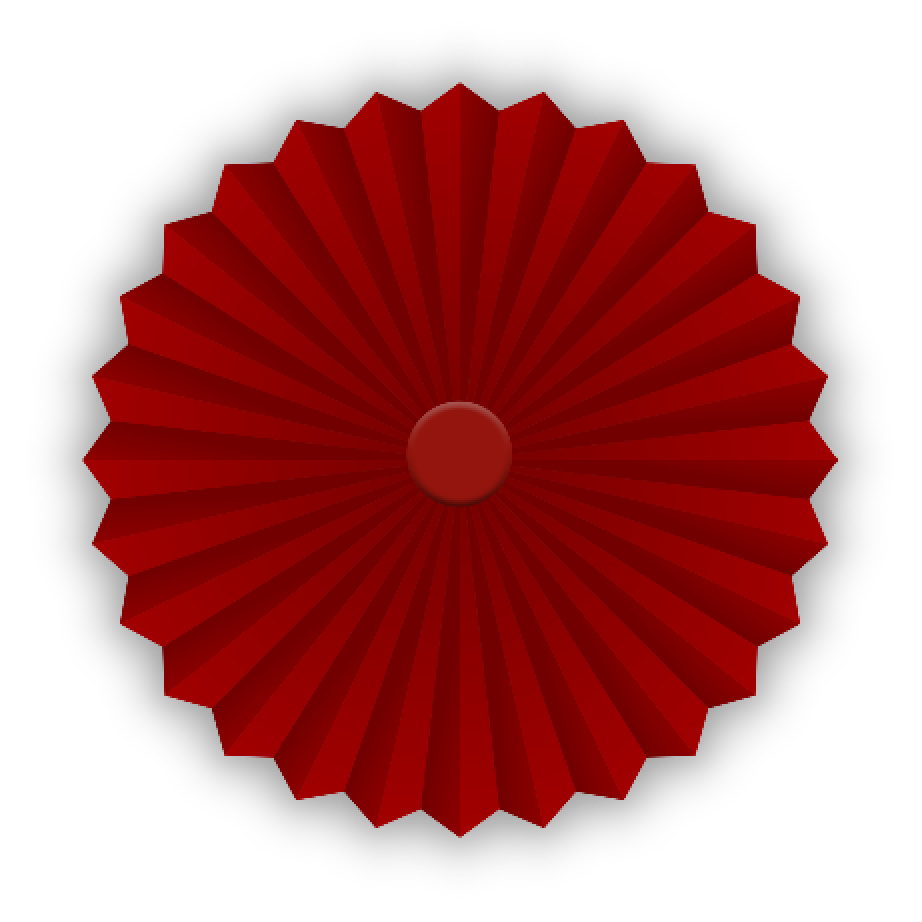 点此编辑文本
点此编辑文本
点此编辑文本
点此编辑文本
点此编辑文本
点此编辑文本
04｜点此编辑标题
1
2
6
3
5
4
04｜点此编辑标题
点此编辑标题
在此输入详细文字介绍和详细信息
在此输入详细文字介绍和详细信息
点此编辑标题
在此输入详细文字介绍和详细信息，
在此输入详细文字介绍和详细信息。
点此编辑标题
在此输入详细文字介绍和详细信息，
在此输入详细文字介绍和详细信息。
点此编辑标题
在此输入详细文字介绍和详细信息
在此输入详细文字介绍和详细信息
点此编辑文本
点此编辑标题
在此输入详细文字介绍和详细信息
在此输入详细文字介绍和详细信息
点此编辑标题
在此输入详细文字介绍和详细信息，
在此输入详细文字介绍和详细信息。
04｜点此编辑标题
点此编辑标题
在此输入详细文字介绍和详细信息，在此输入详细文字介绍和详细信息。
点此编辑标题
在此输入详细文字介绍和详细信息，在此输入详细文字介绍和详细信息。
编辑
标题
编辑
标题
编辑
标题
编辑
标题
点此编辑标题
在此输入详细文字介绍和详细信息，在此输入详细文字介绍和详细信息。
点此编辑标题
在此输入详细文字介绍和详细信息，在此输入详细文字介绍和详细信息。
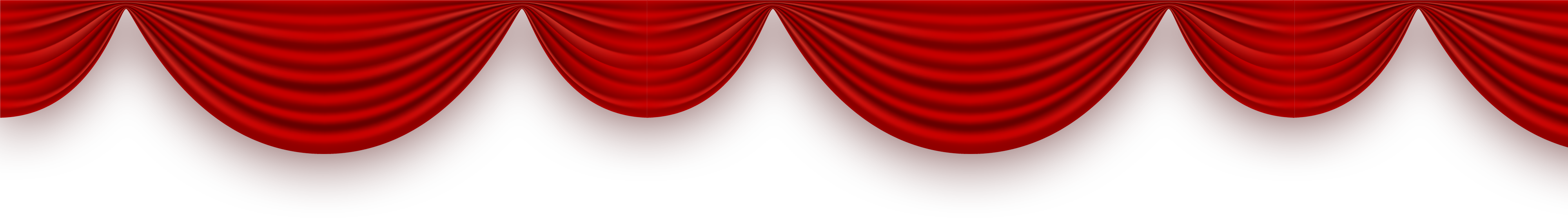 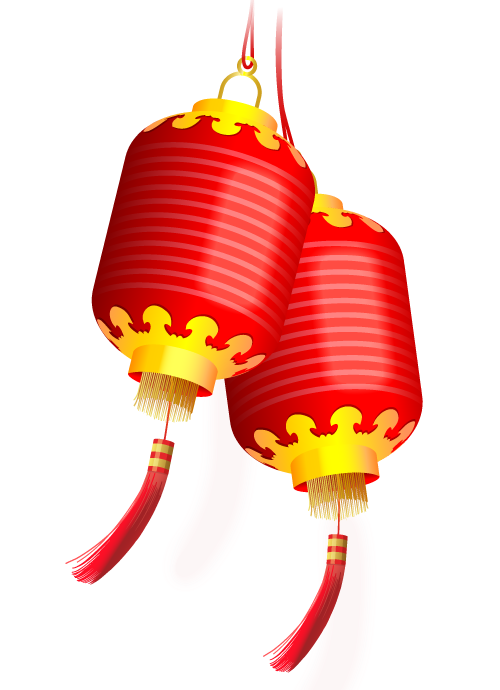 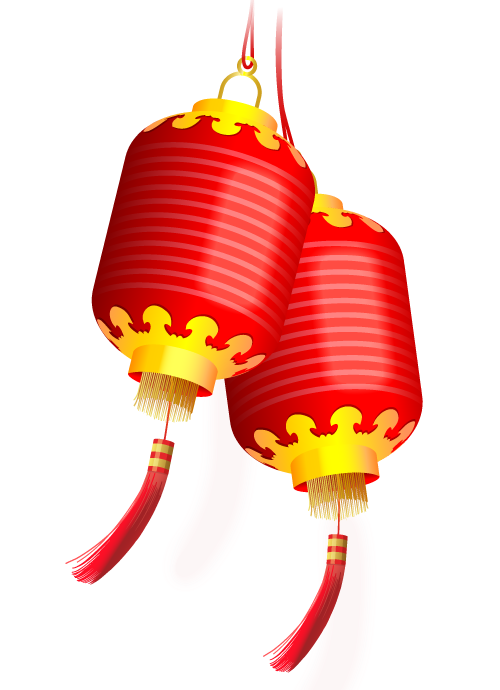 感｜谢｜观｜看
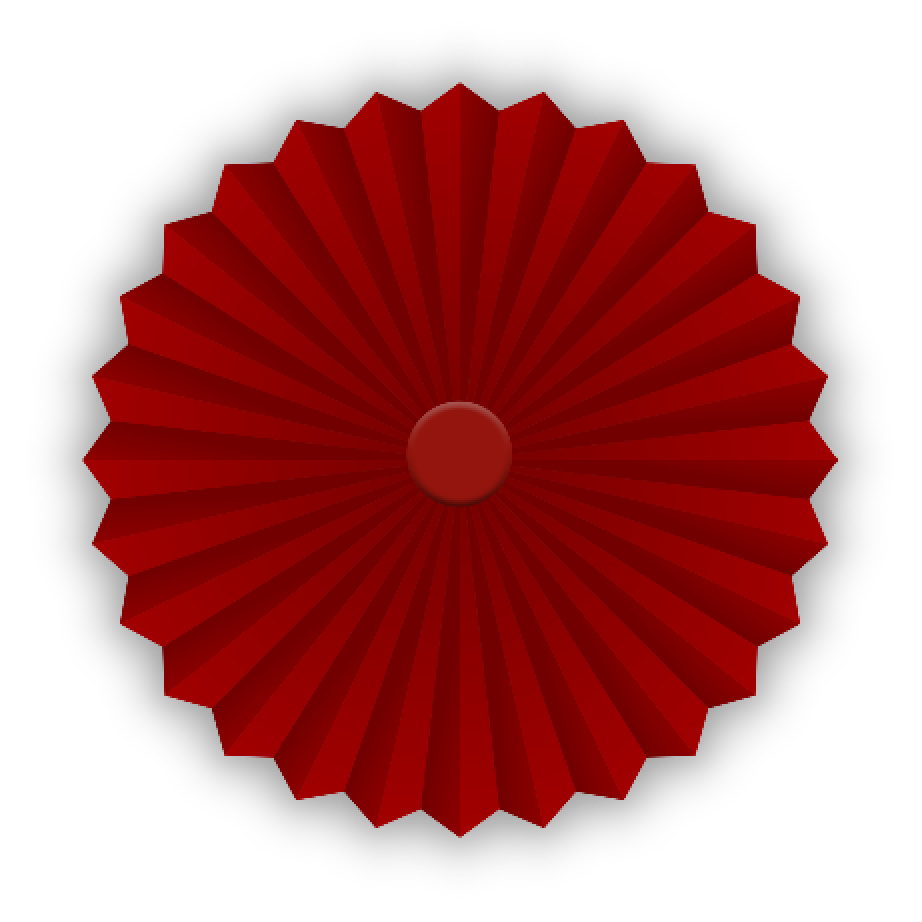 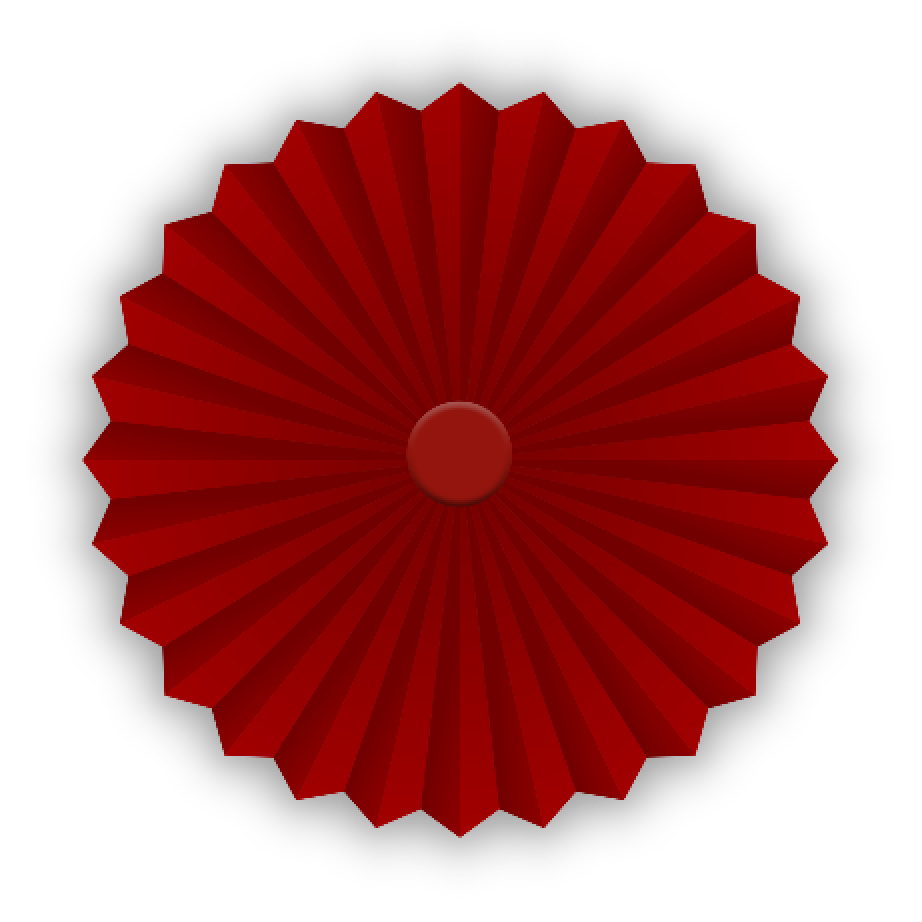 Suitable for company promotion, product introduction, development plan, business financing, etc.
元旦联欢晚会活动策划PPT模板
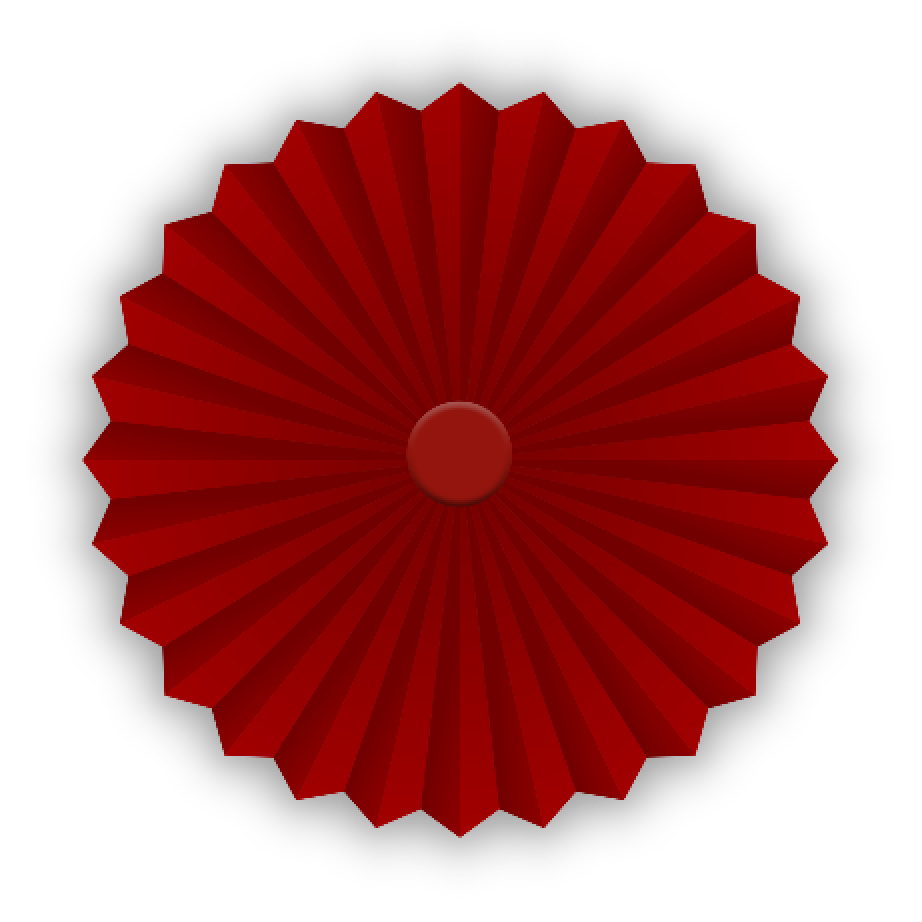 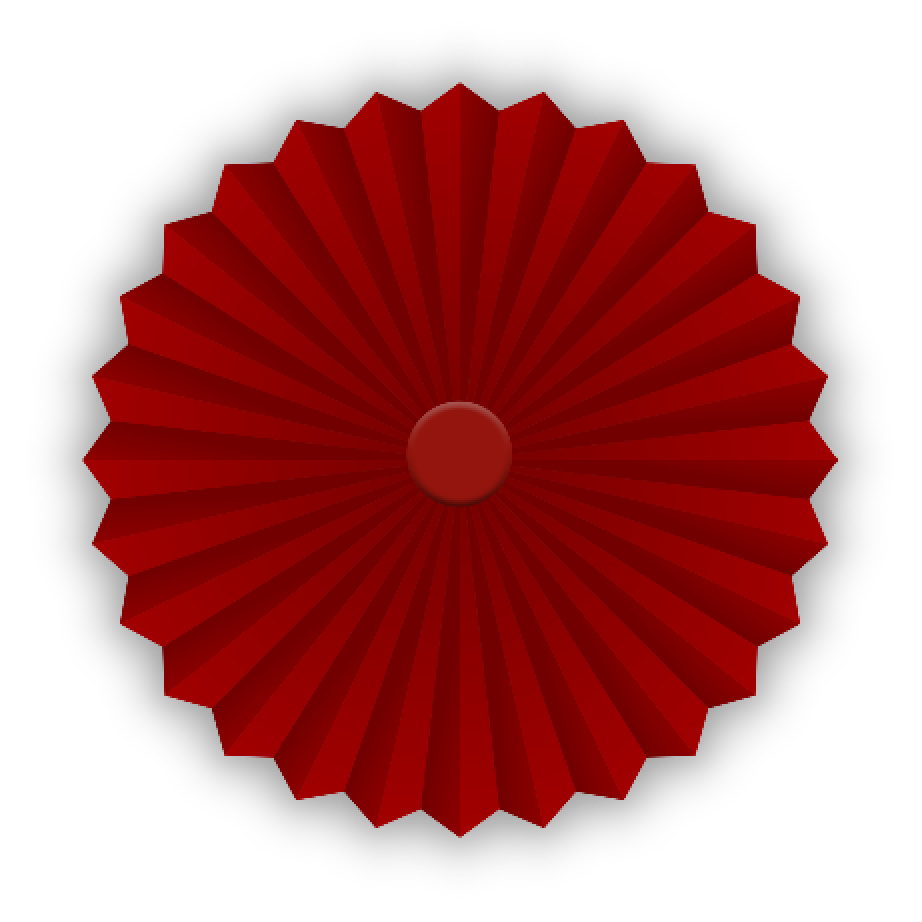 主讲人：PPT营
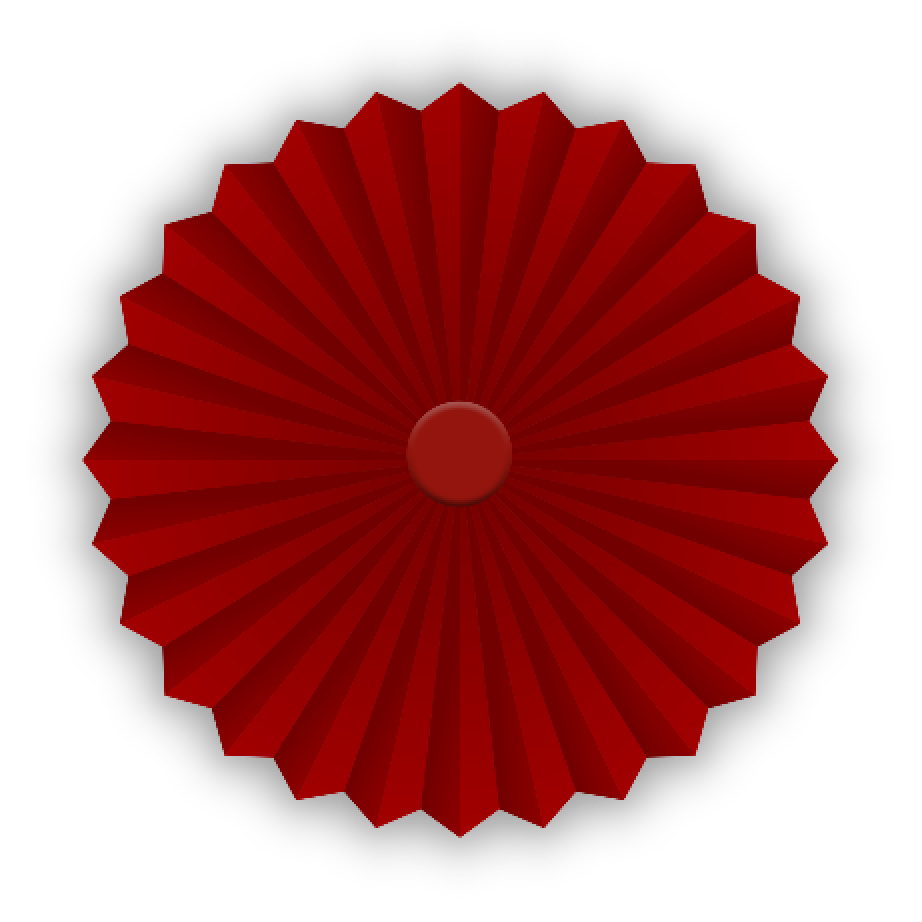 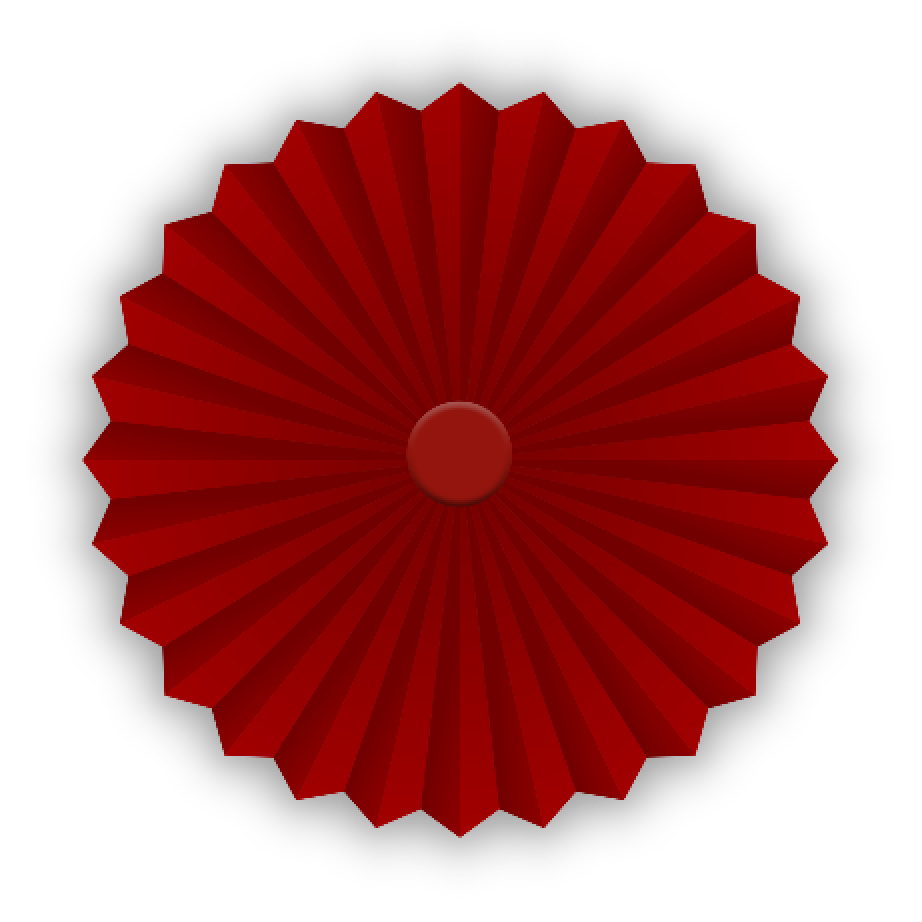 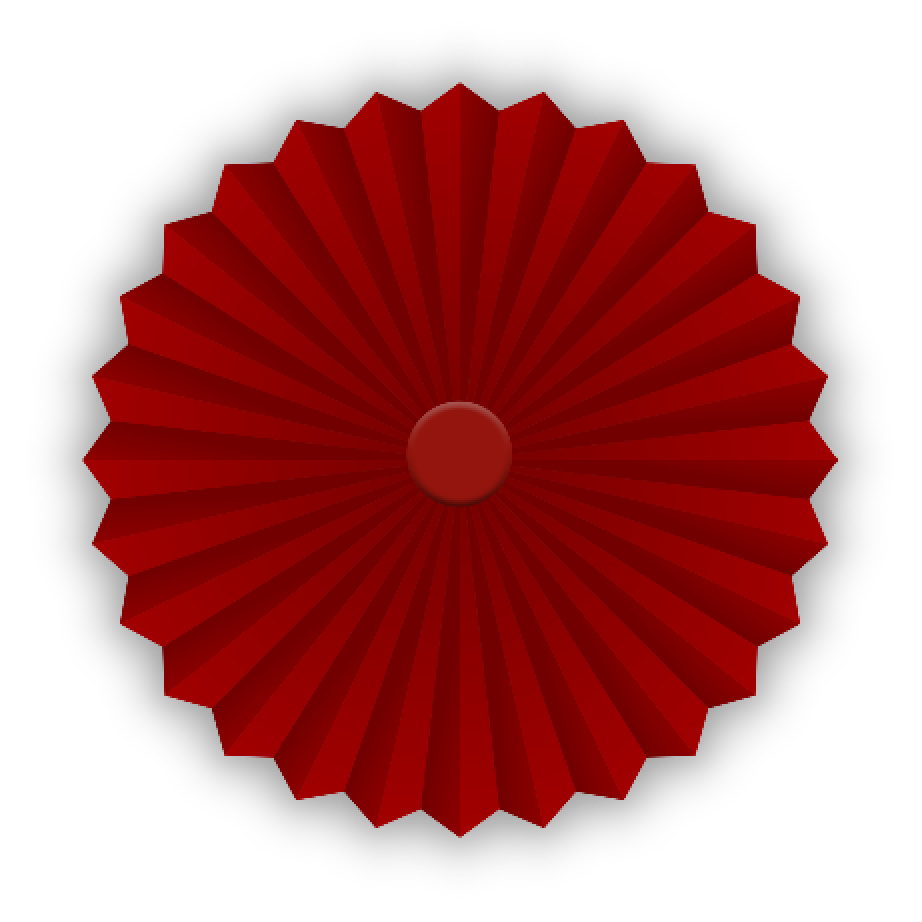 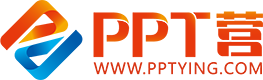 10000+套精品PPT模板全部免费下载
PPT营
www.pptying.com
[Speaker Notes: 模板来自于 https://www.pptying.com    【PPT营】]